Конкурс «Родительский коллектив года»
Группа «Ладушки»
Домашнее задание
Соревнования между воспитателями и родителями «Осенние розыгрыши»
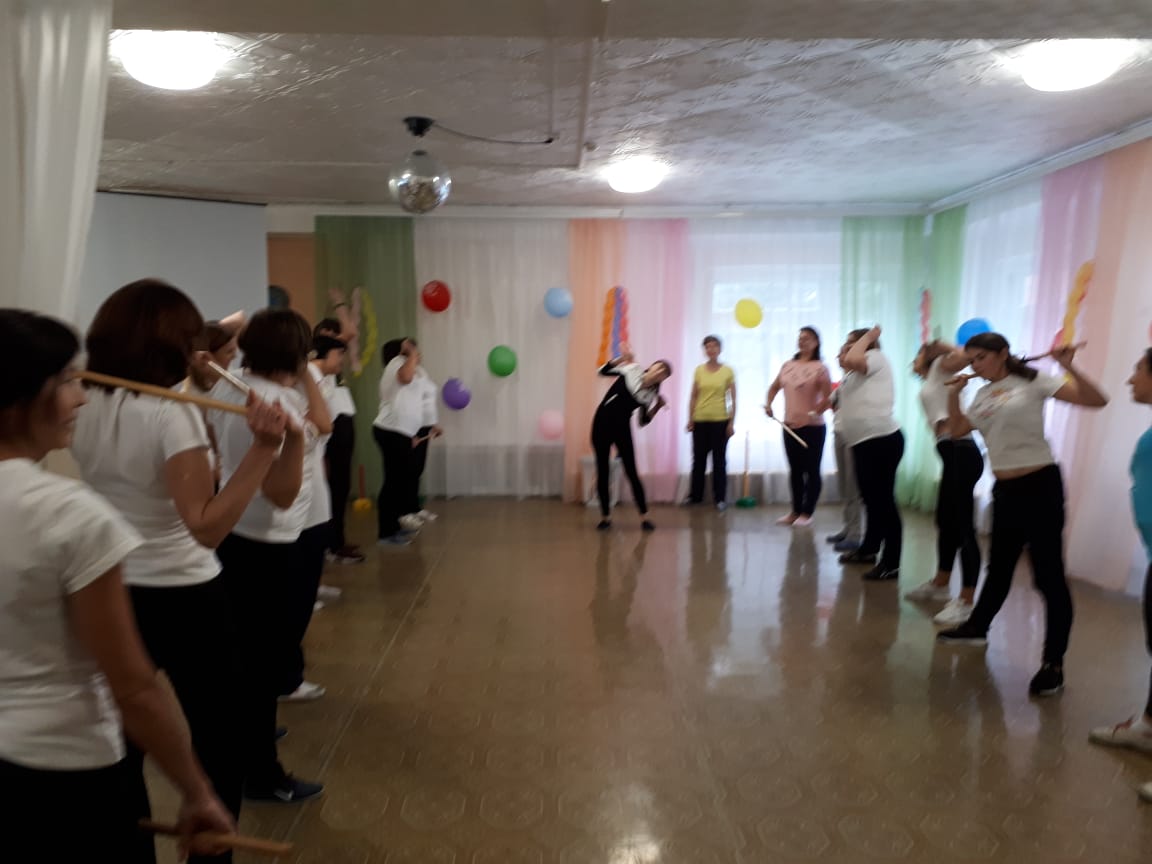 Интеллектуальная игра поле чудес «Эмоциональный мир ребенка»
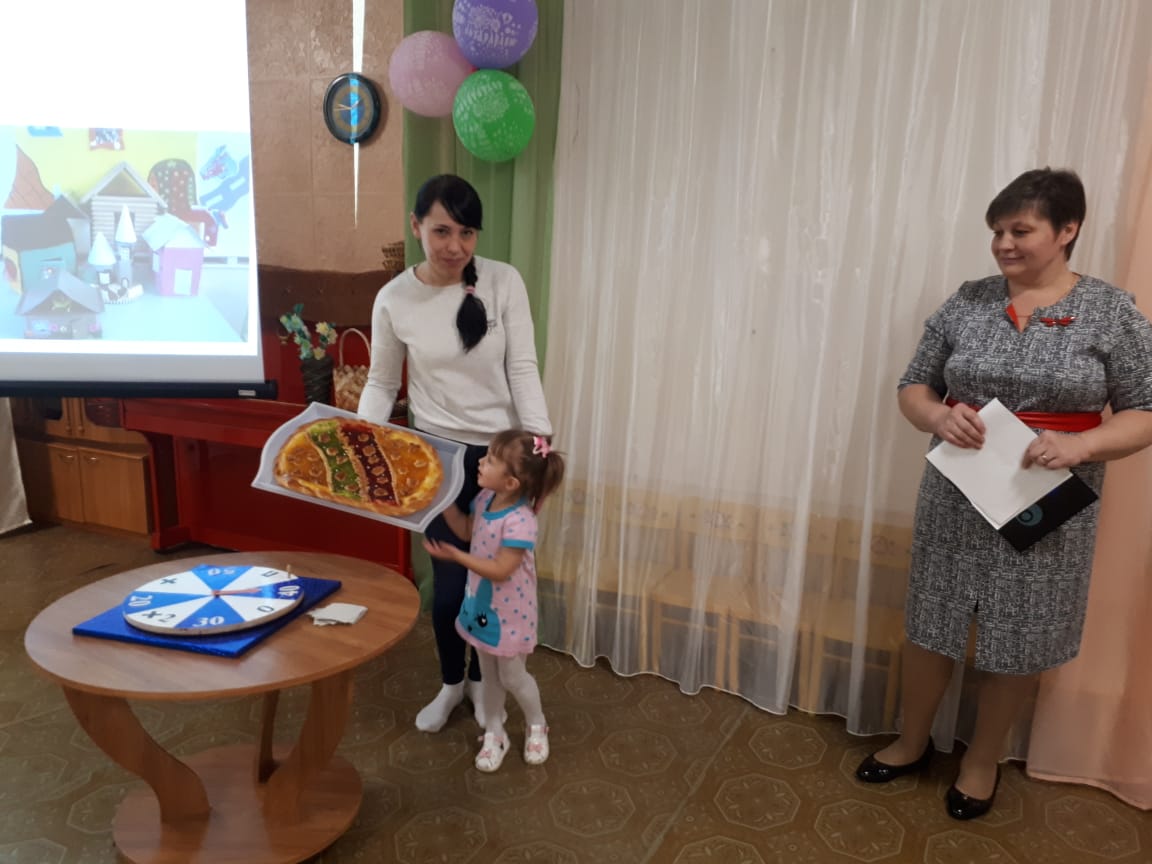 Настольные игры
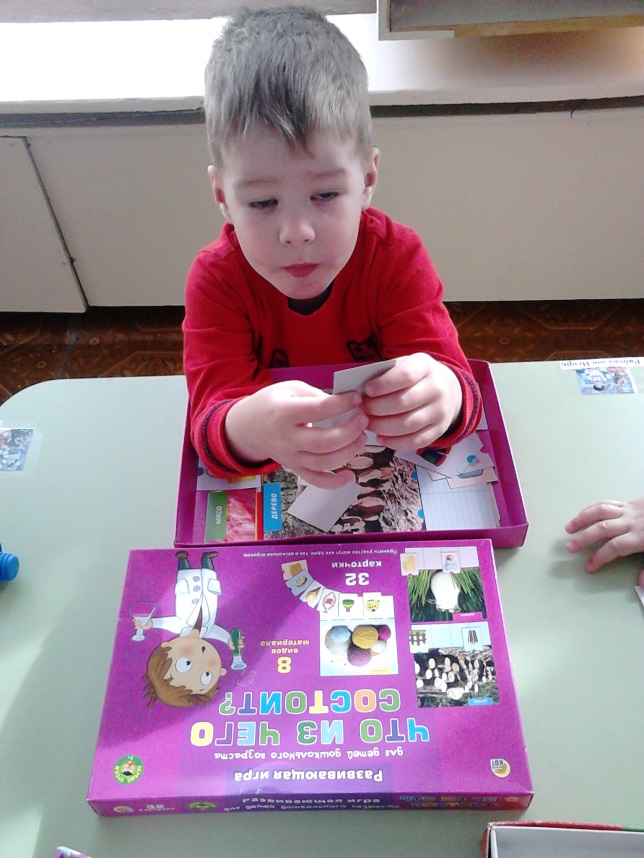 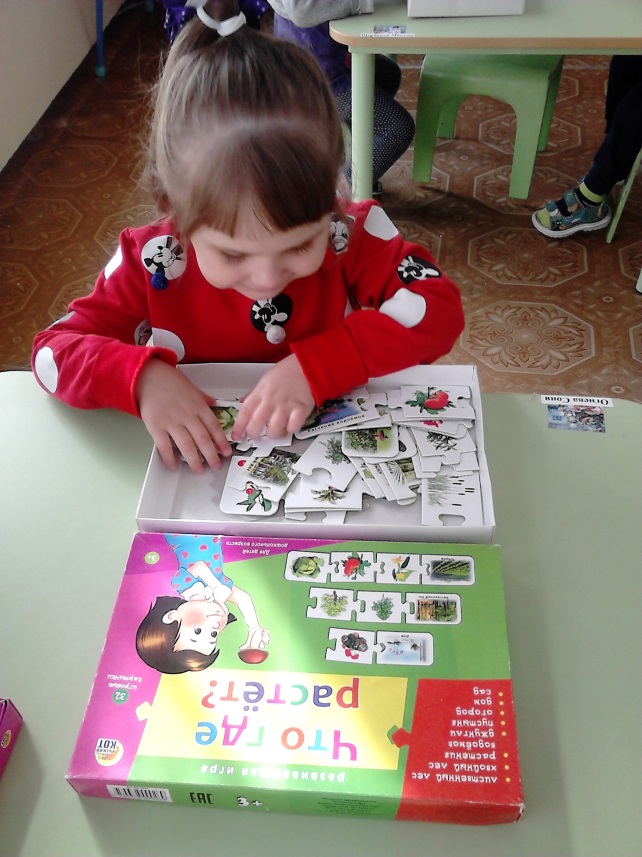 Семинар-практикум «Пальцы помогают говорить»
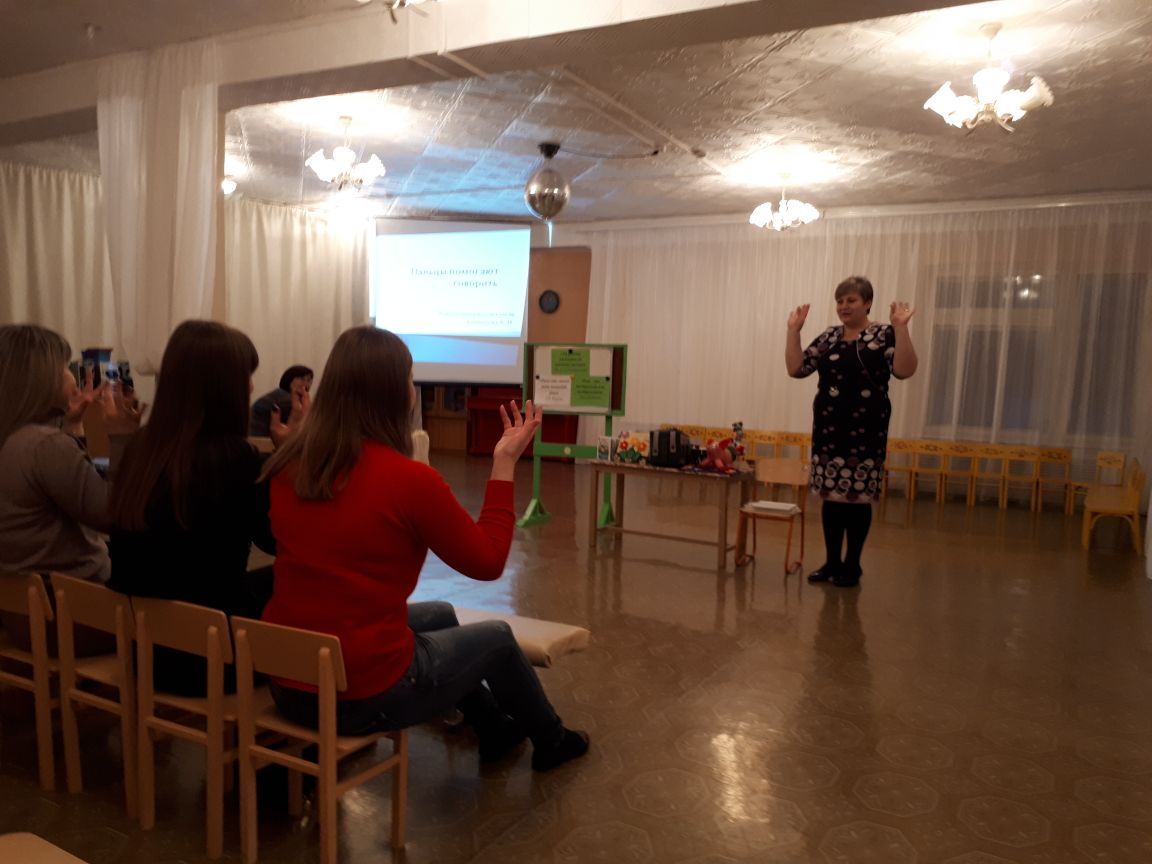 Трудовой десант
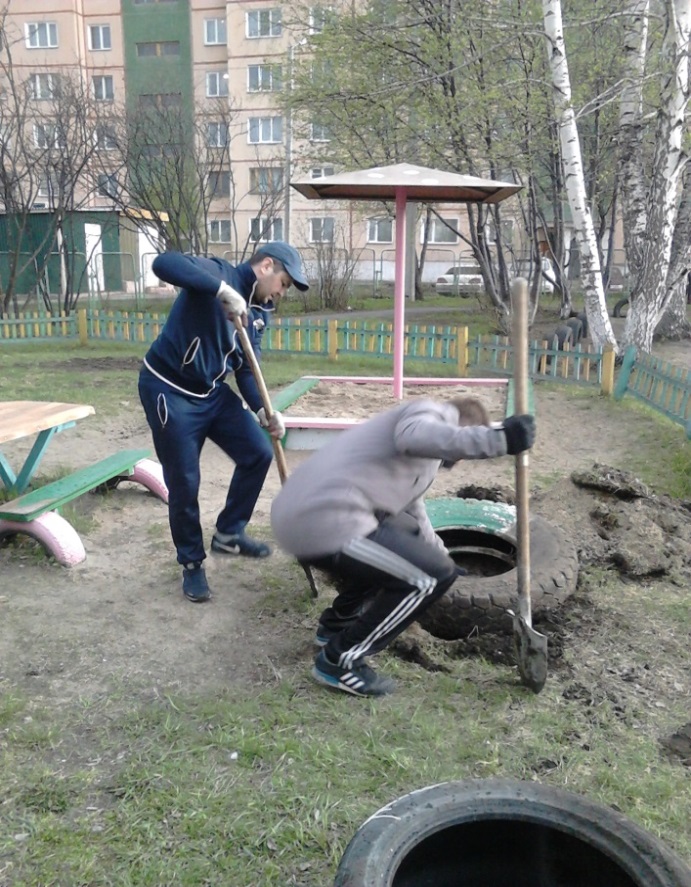 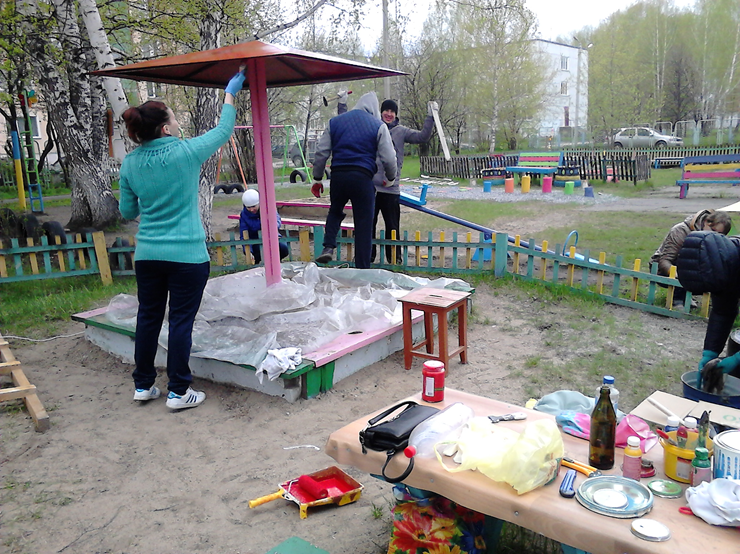 Зимой на участке была построена горка, в строительстве которой принимали участие как папы, так и мамы.
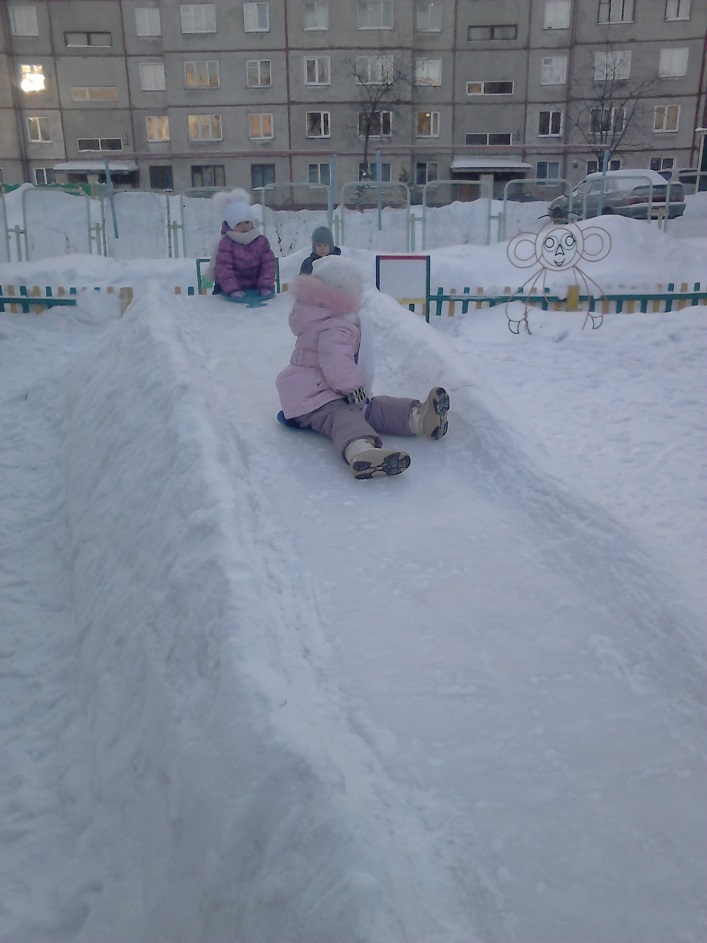 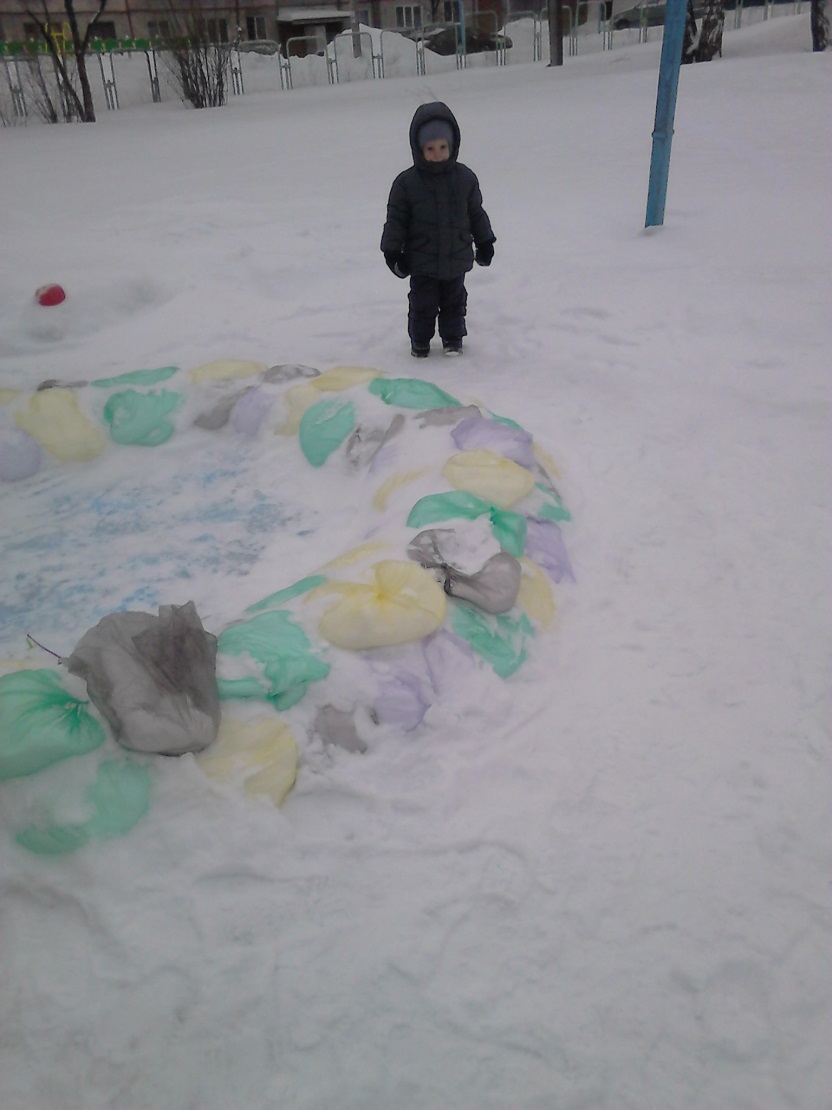 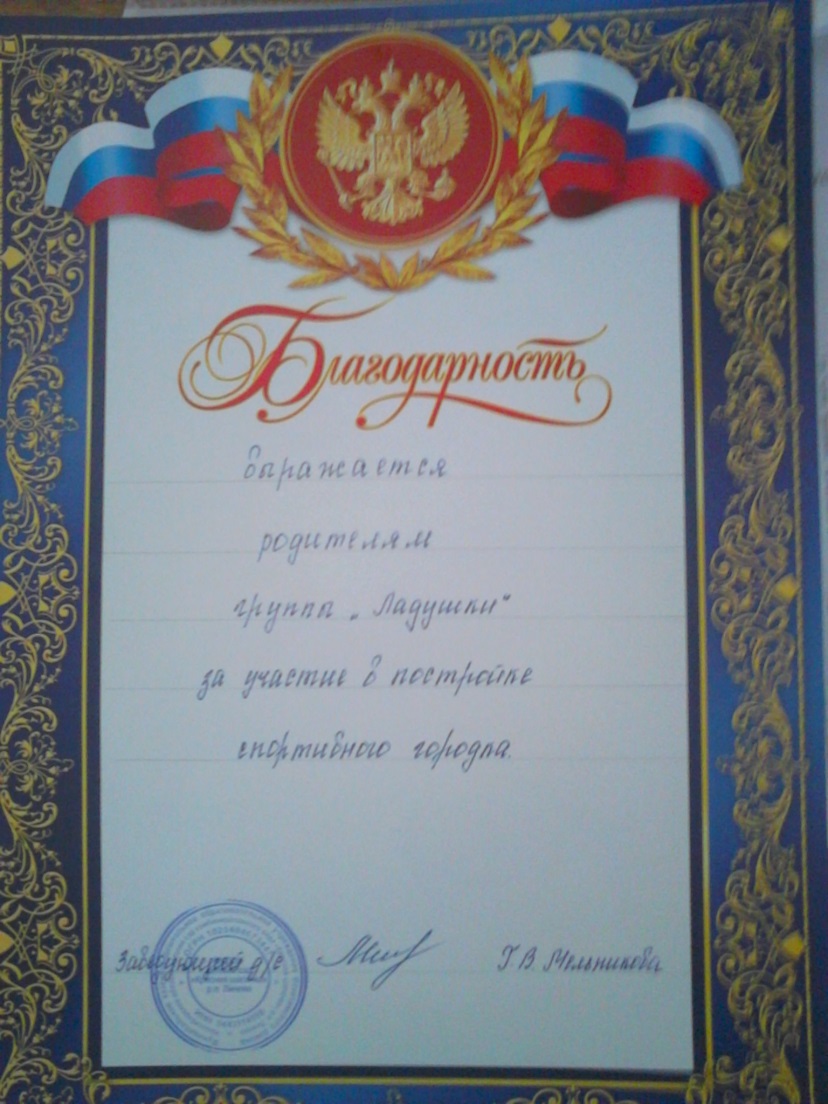 Домашнее задание
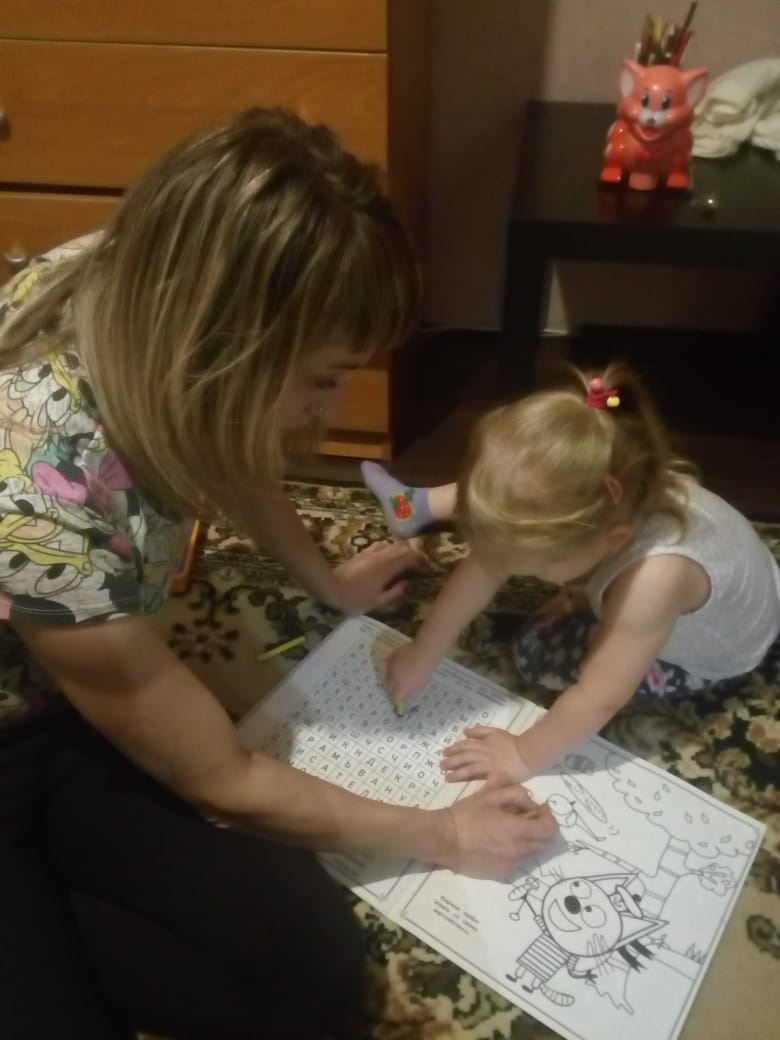 Домашнее задание – экспериментируем с детьми
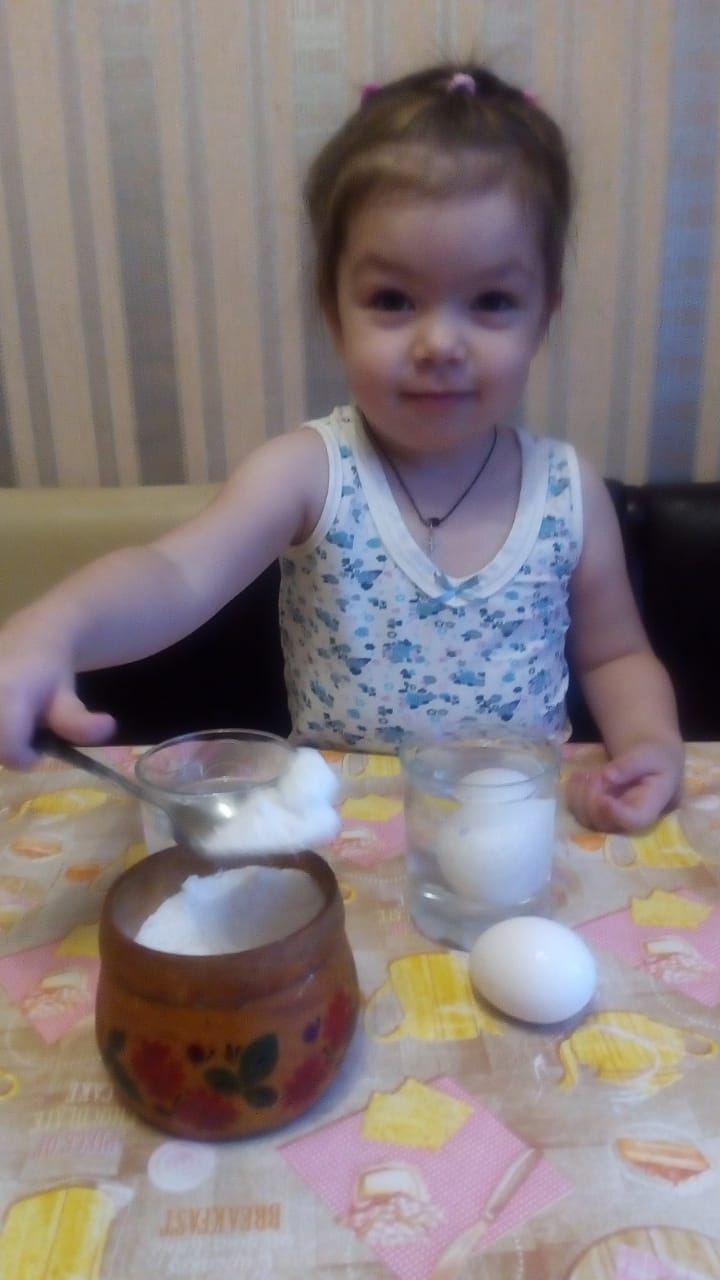 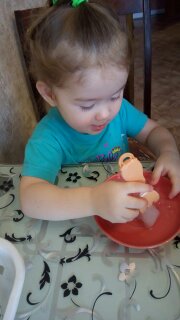 макеты
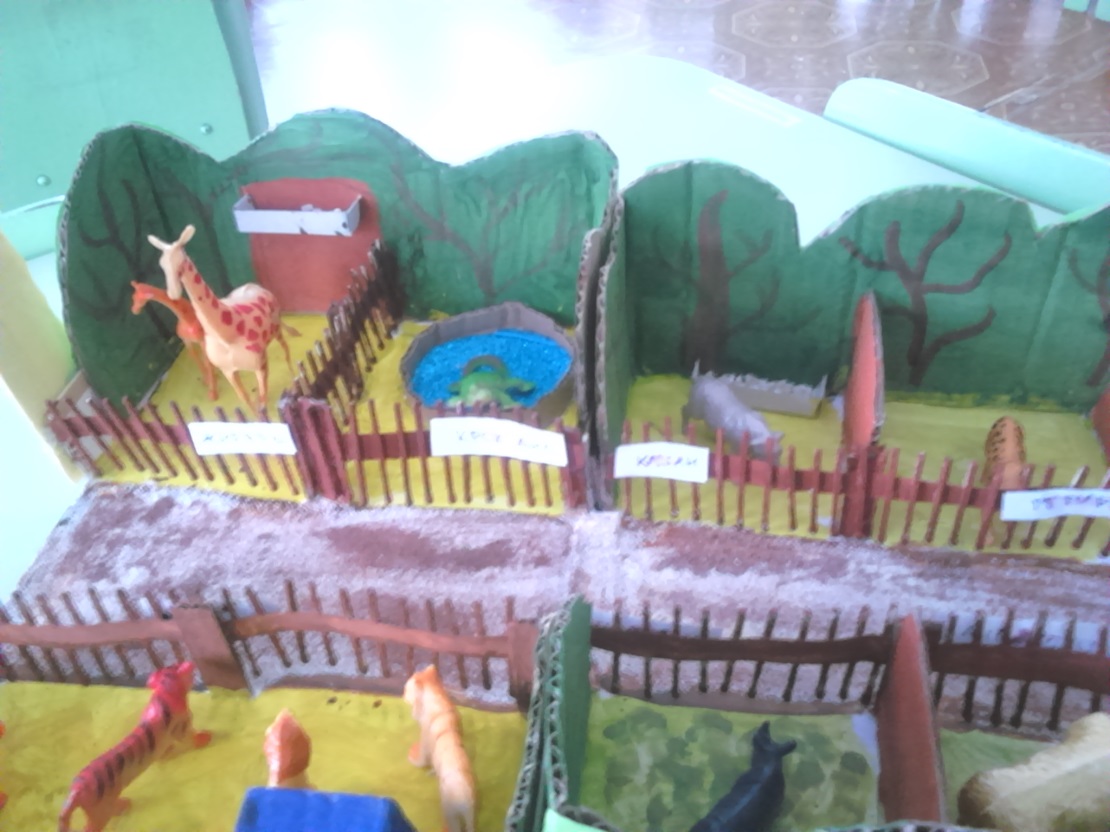 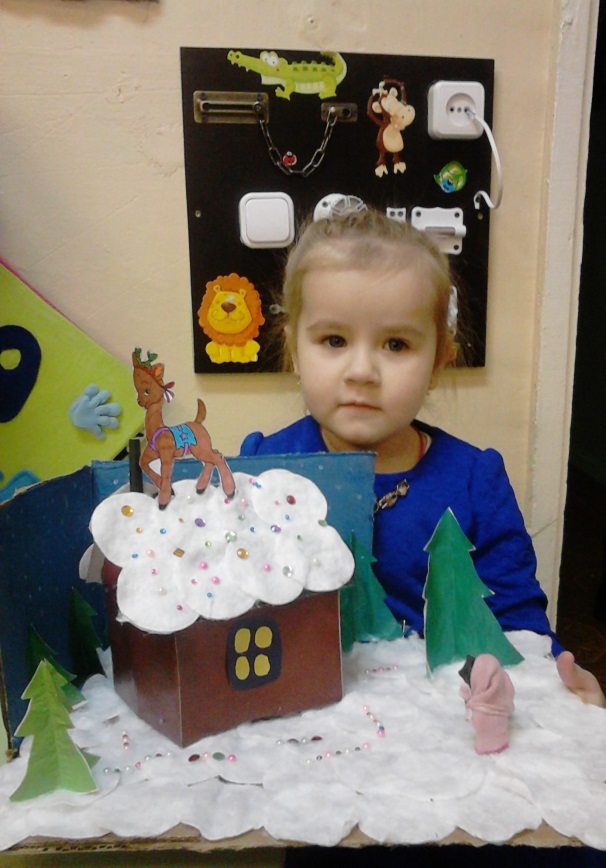 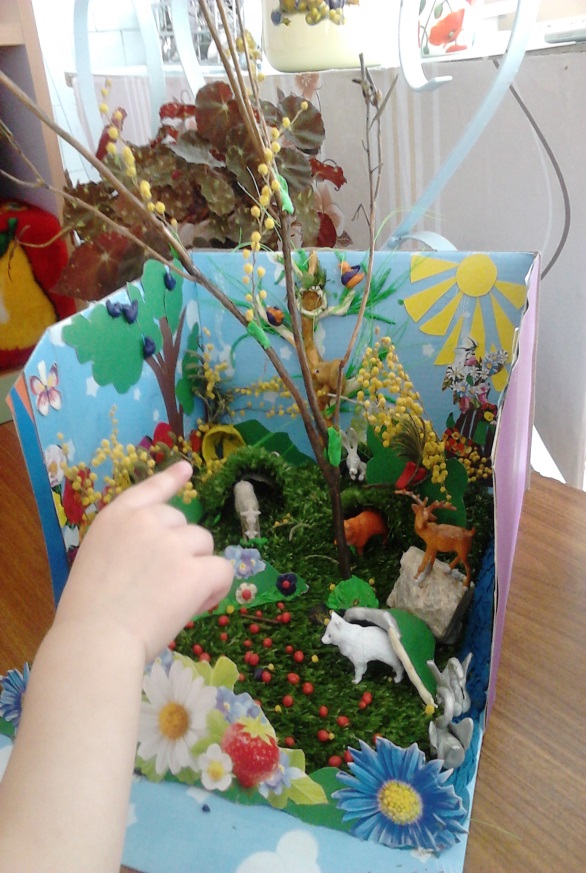 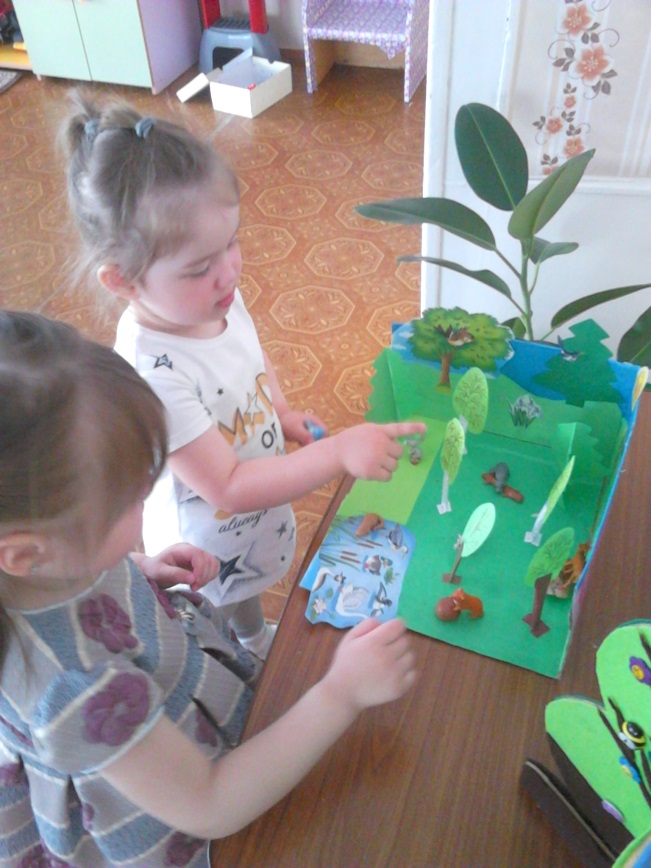 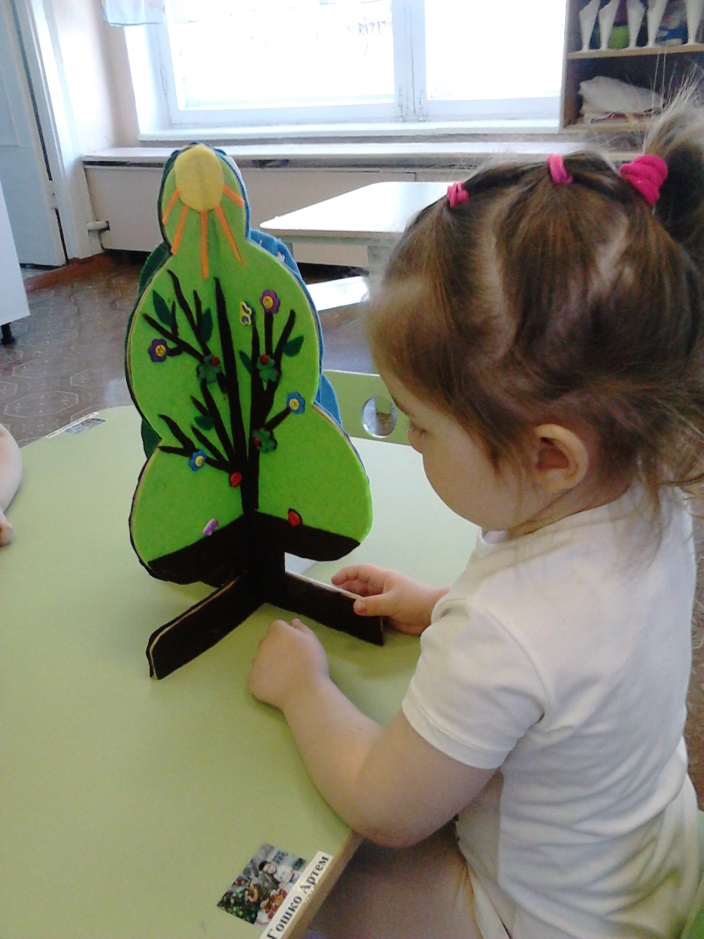 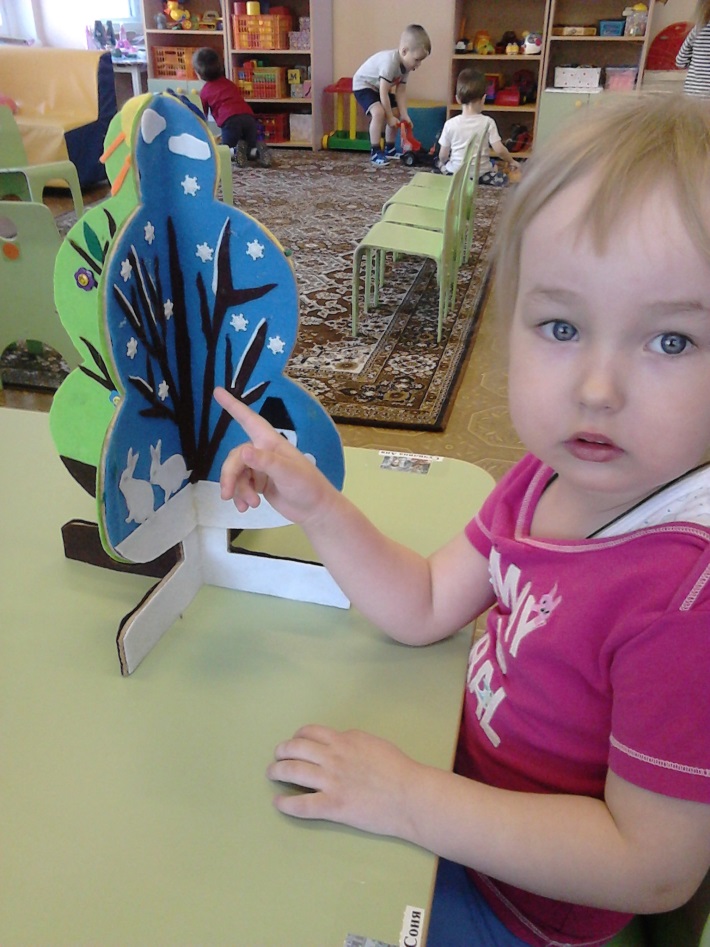 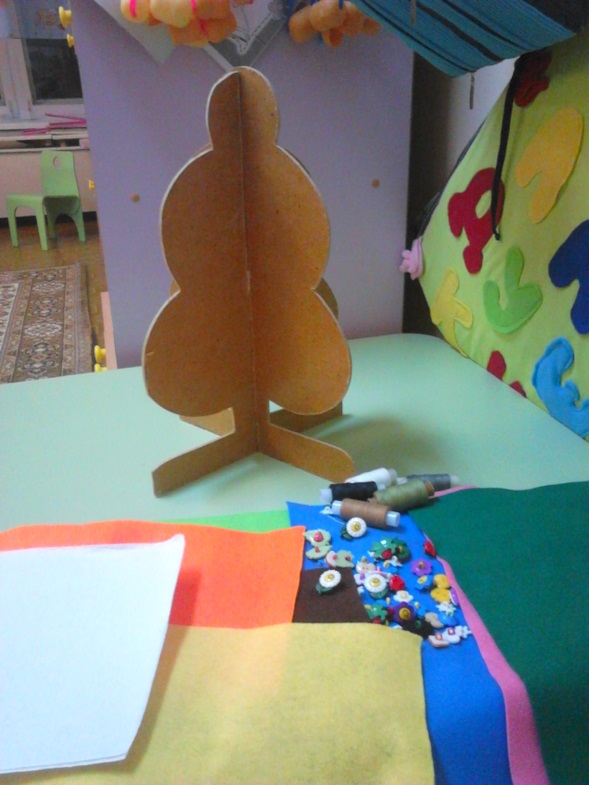 Дидактические игры
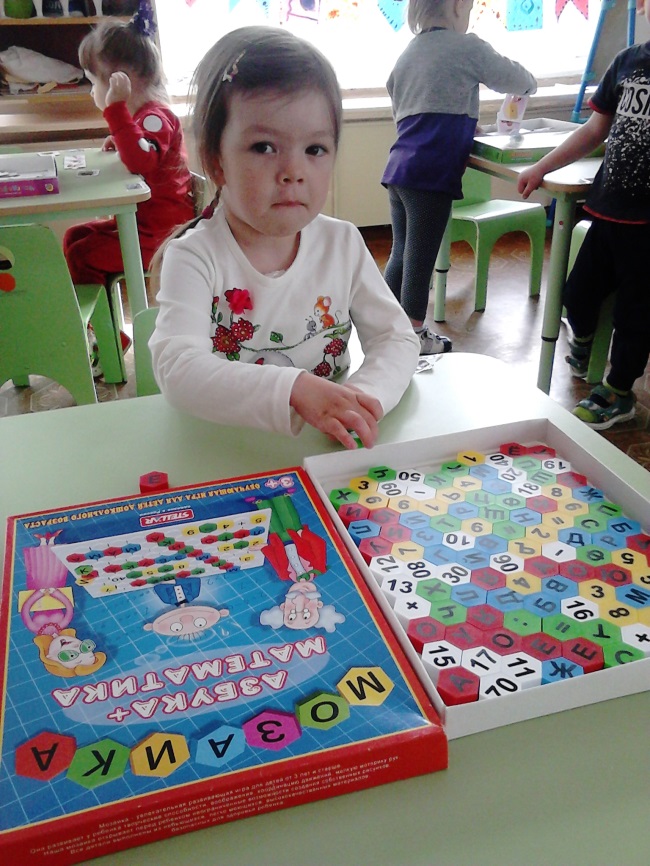 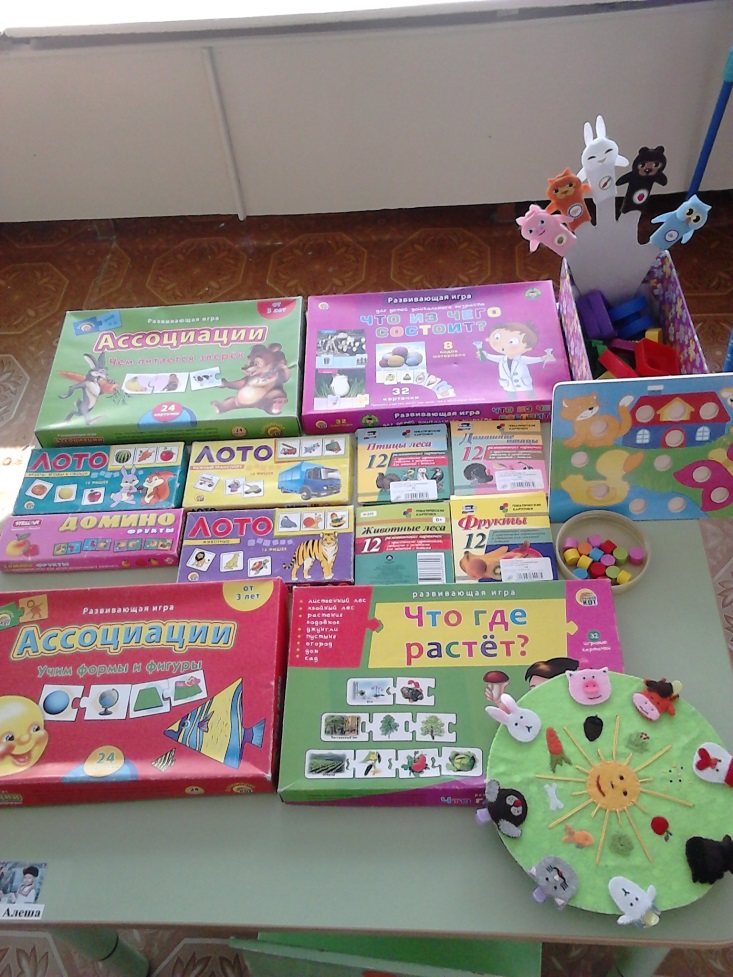 Пальчиковый и настольный театр
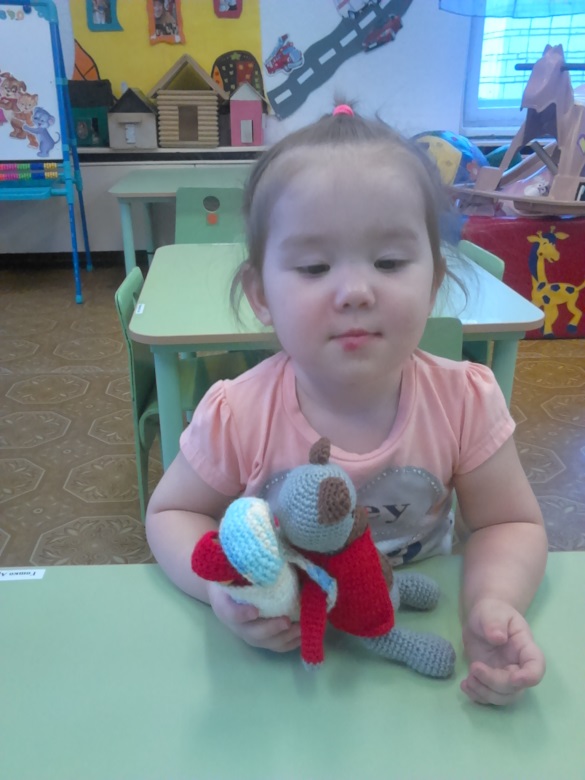 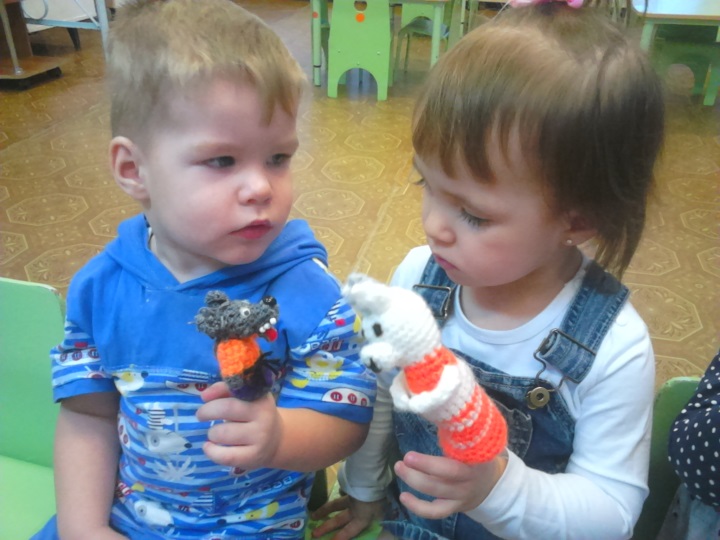 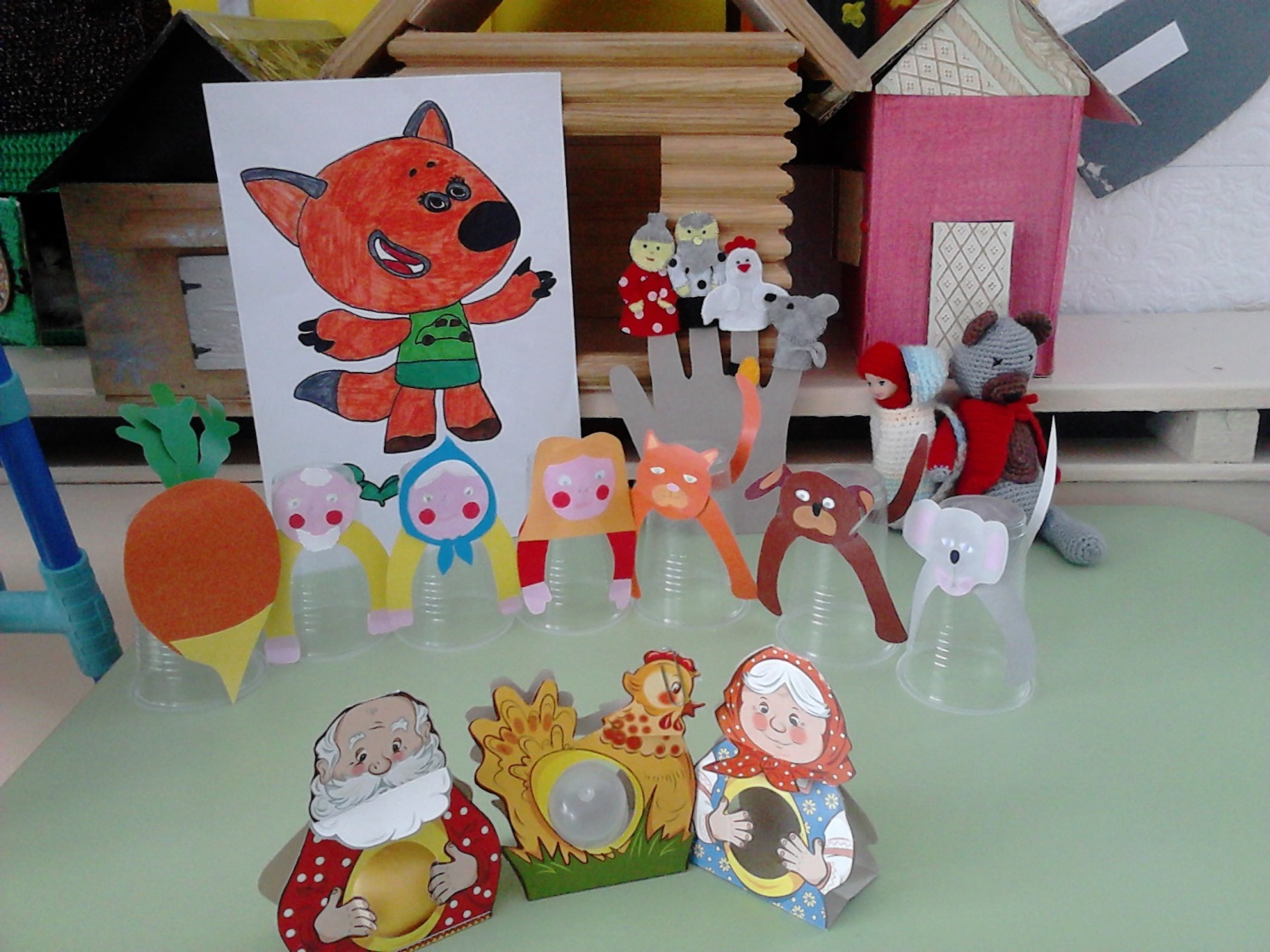 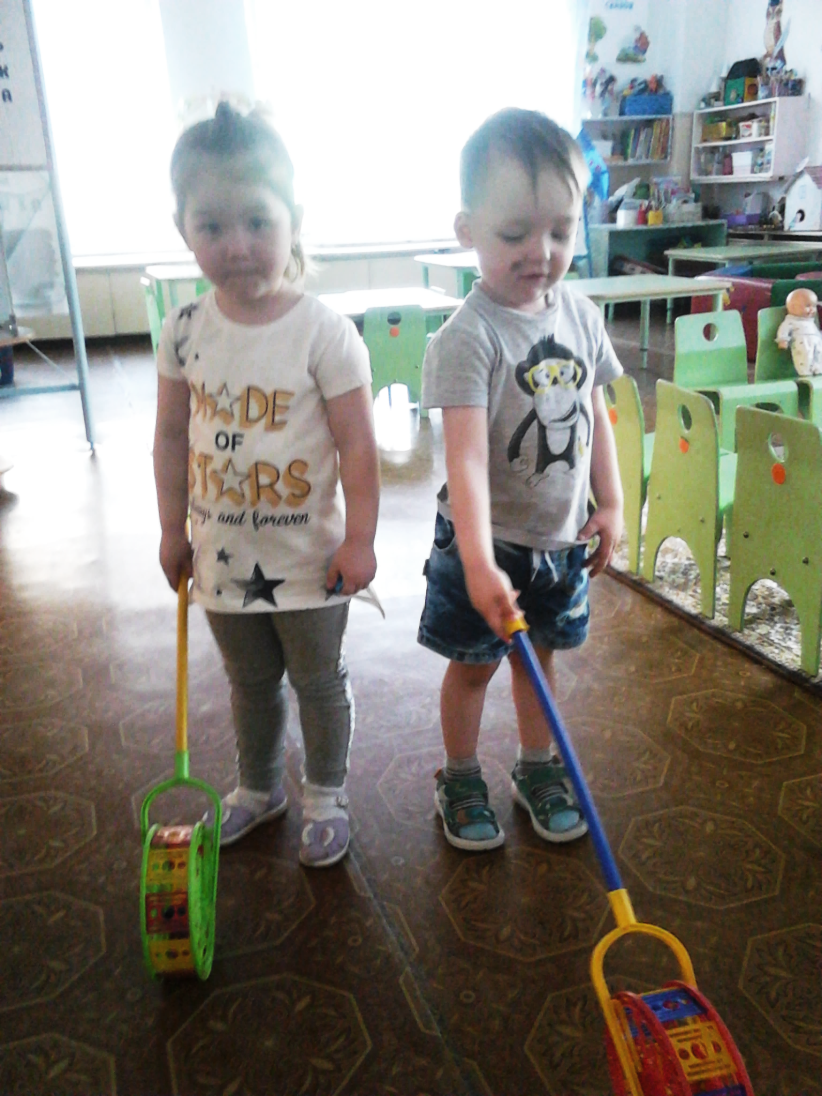 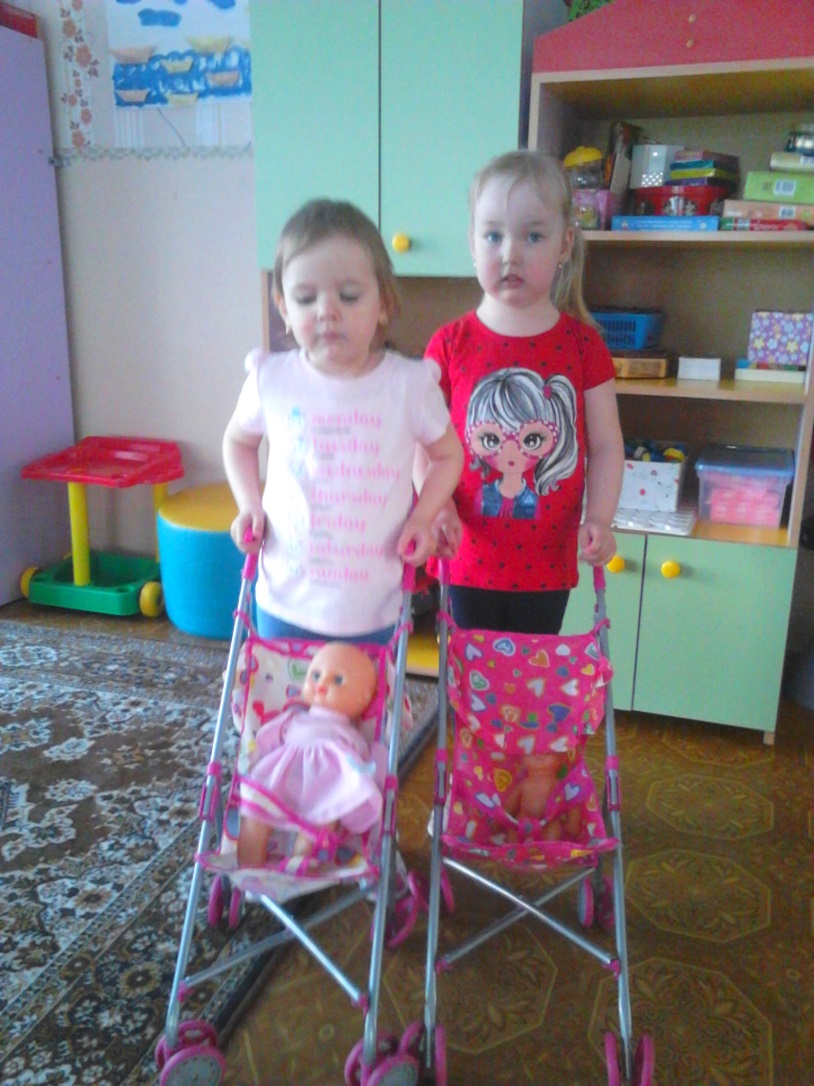 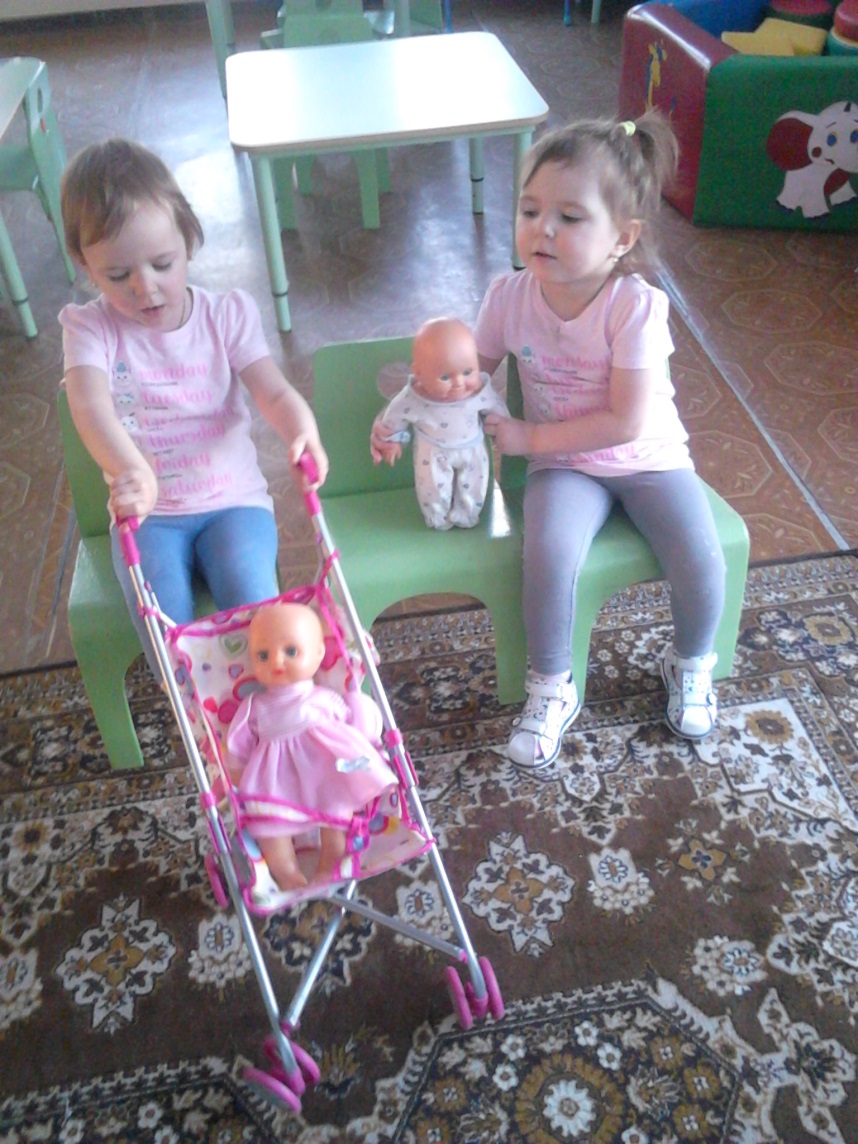 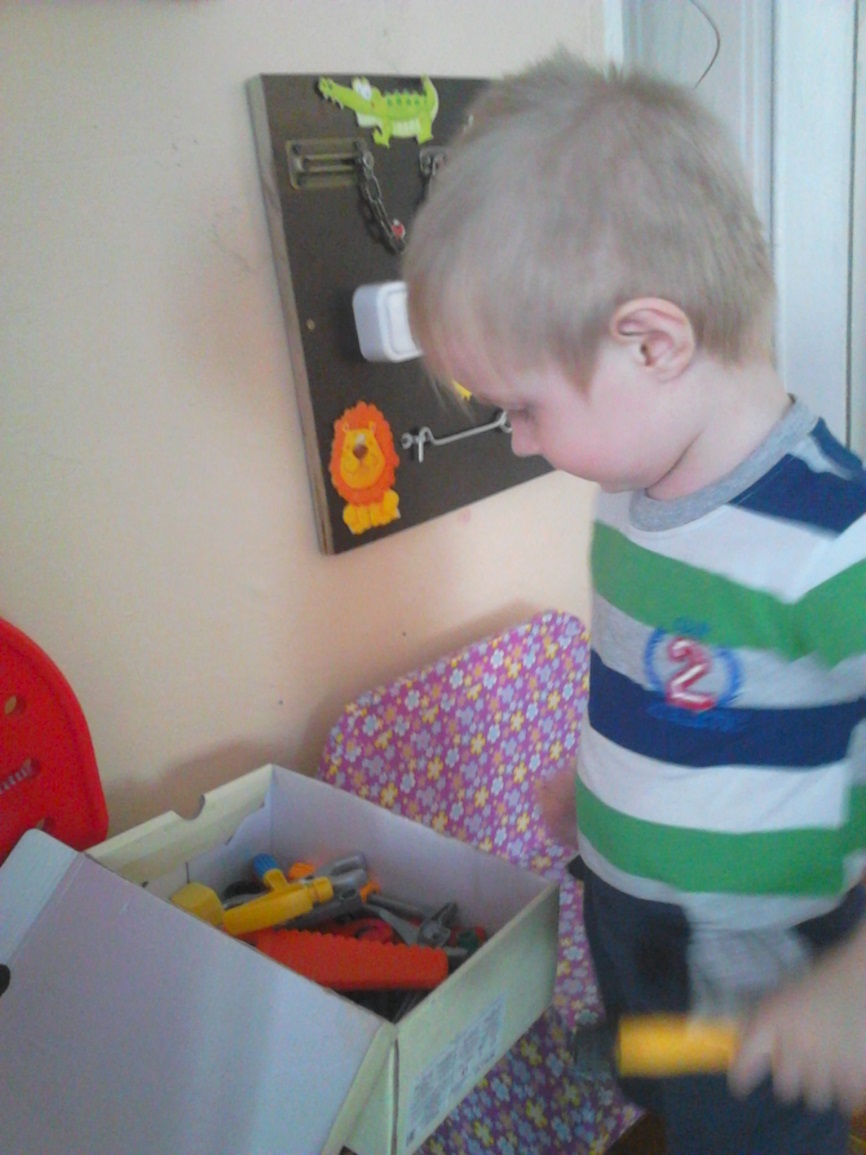 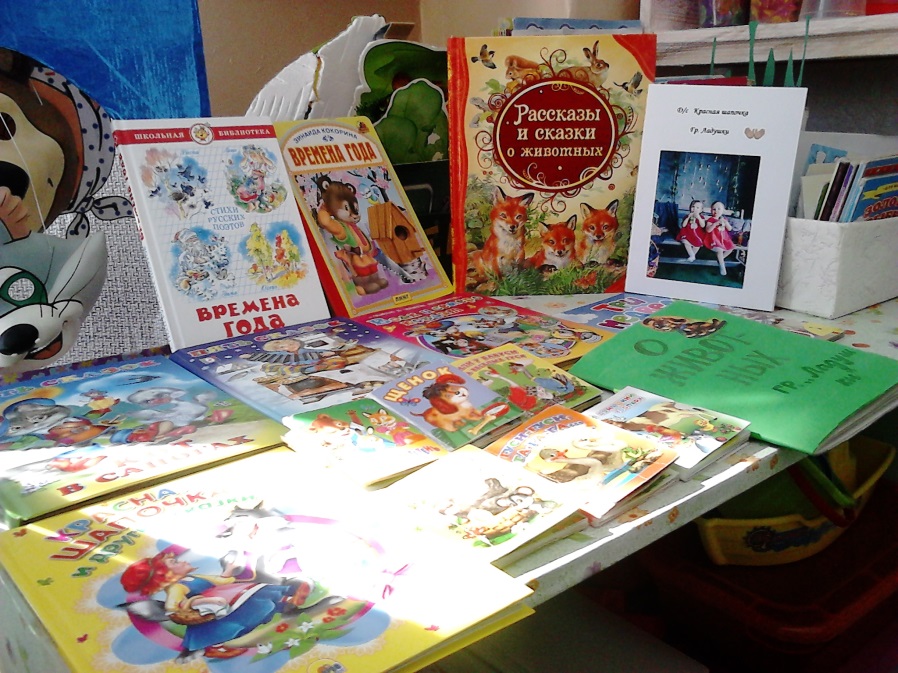 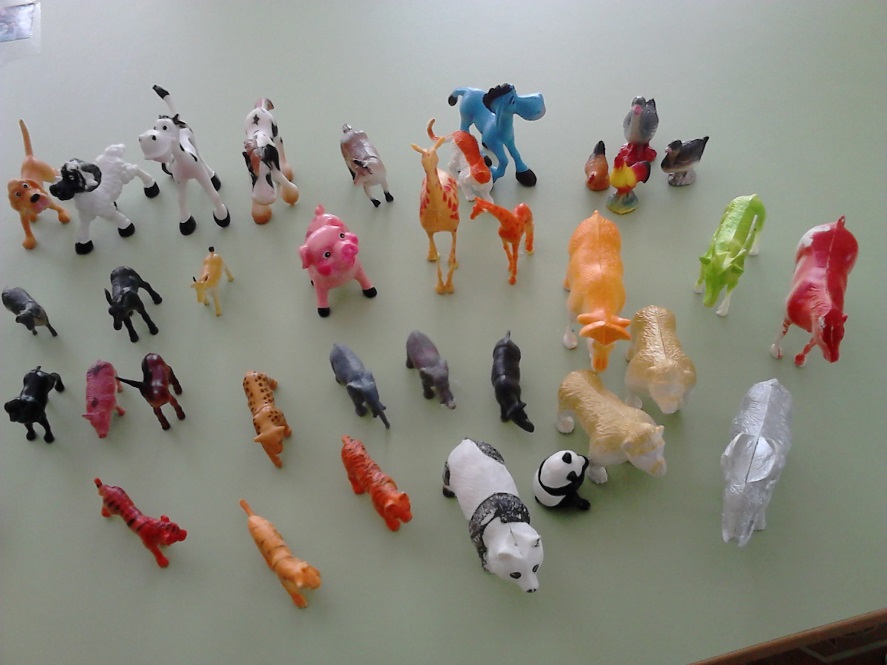 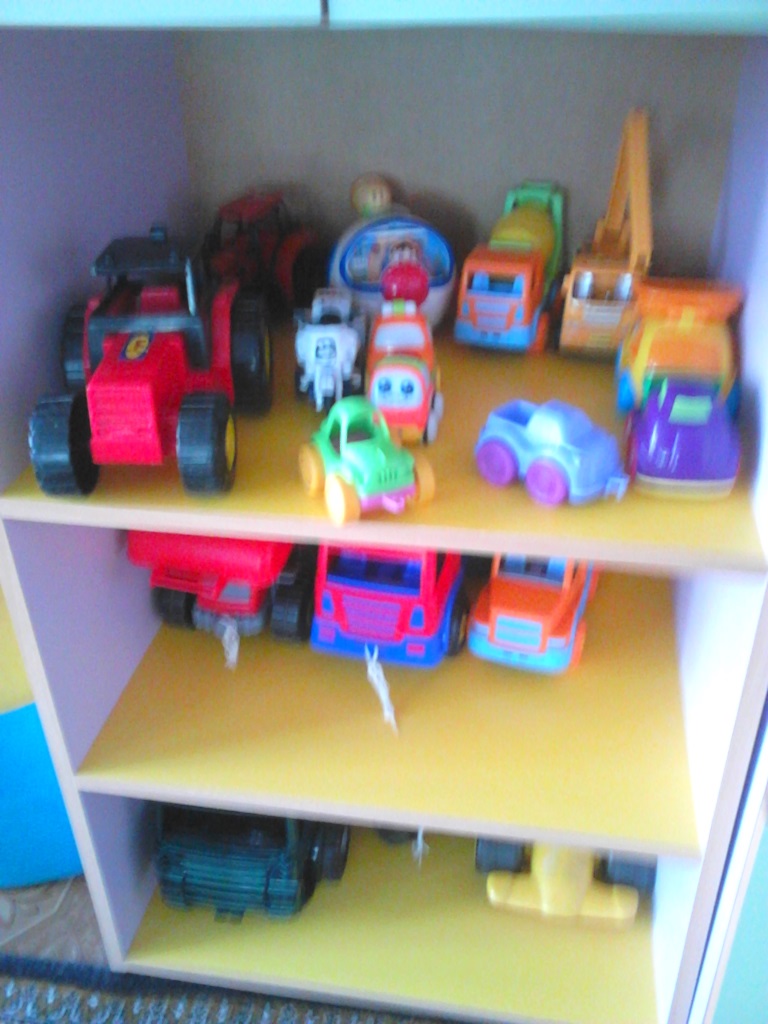 Принимая участие в семинаре по конструированию, мы приобрели детям кубики и разные виды конструкторов
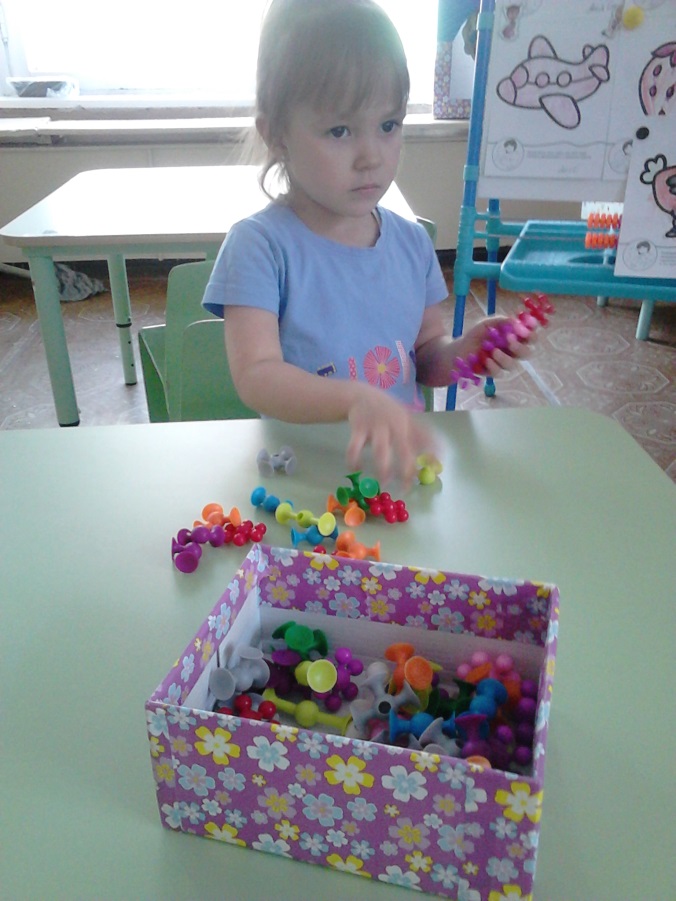 Помогали украсить группу к новому году, делали украшения своими руками
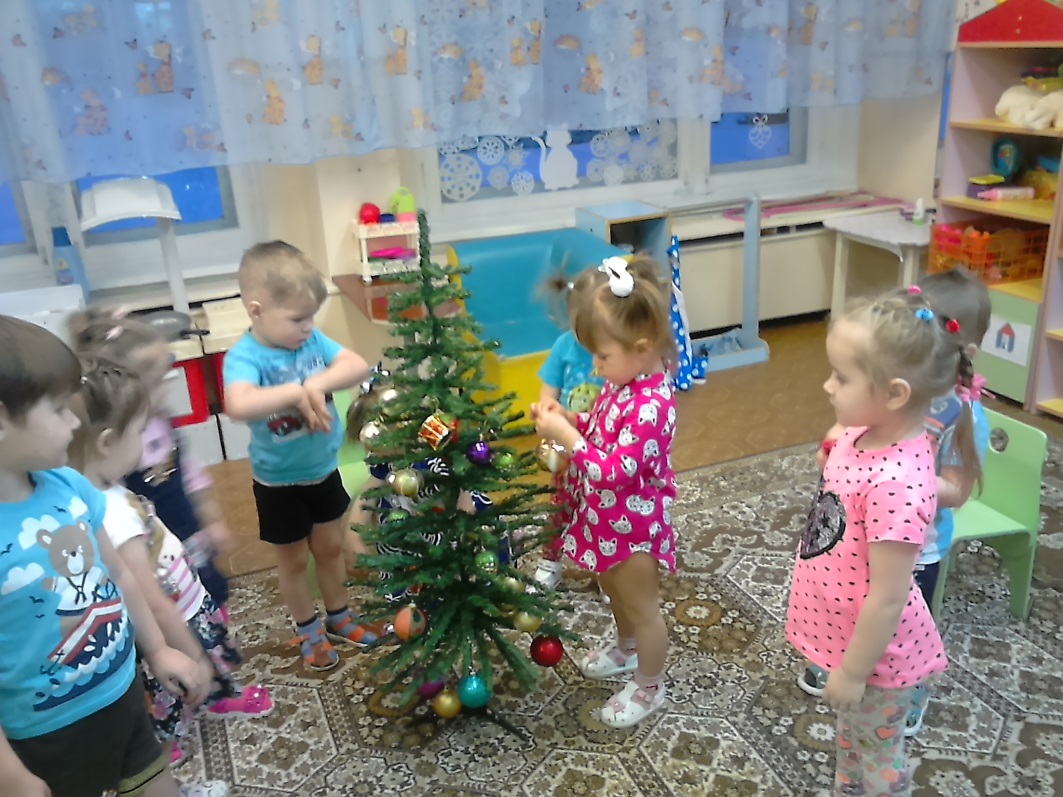 Помогаем пополнять среду по темам недели
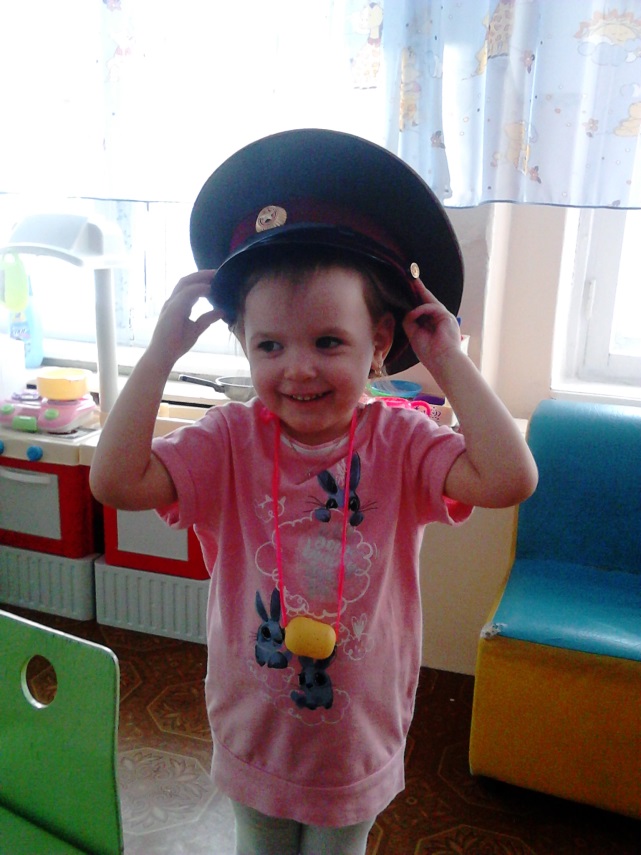 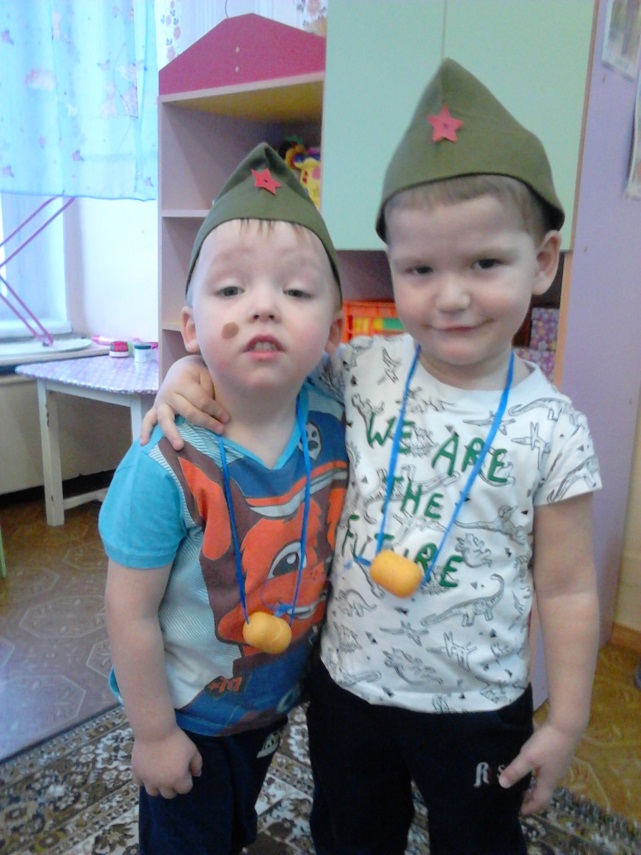 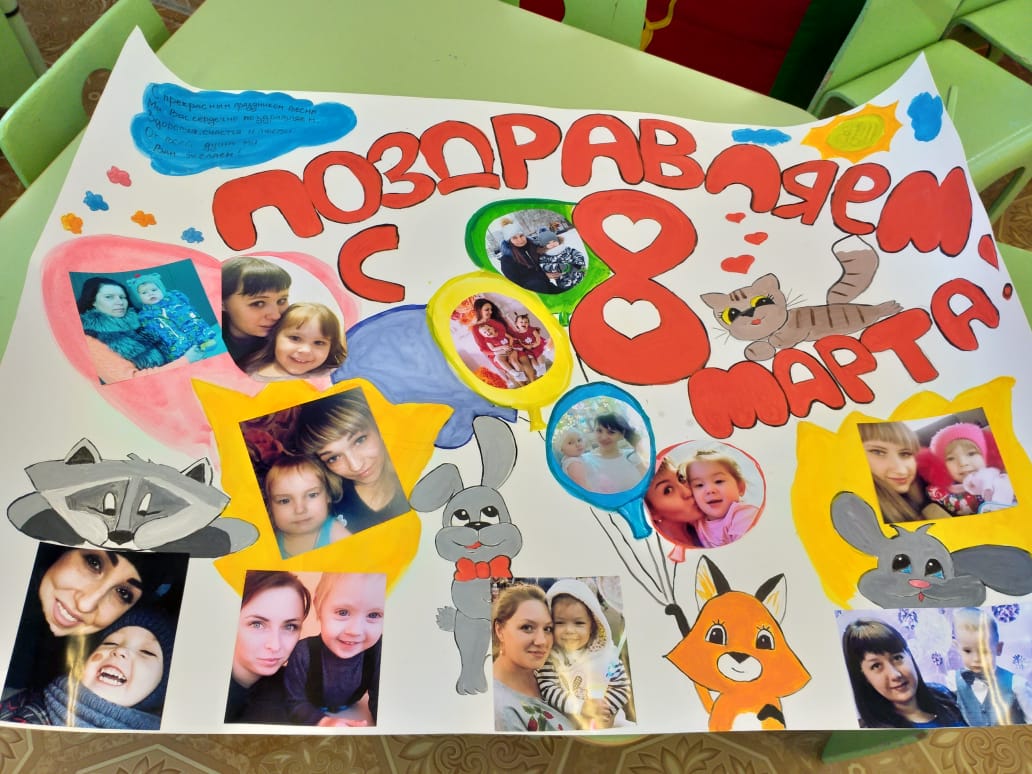 Для физкультурной формы мы приобрели крючки и мешочки, а для лепки из теста 0 формочки
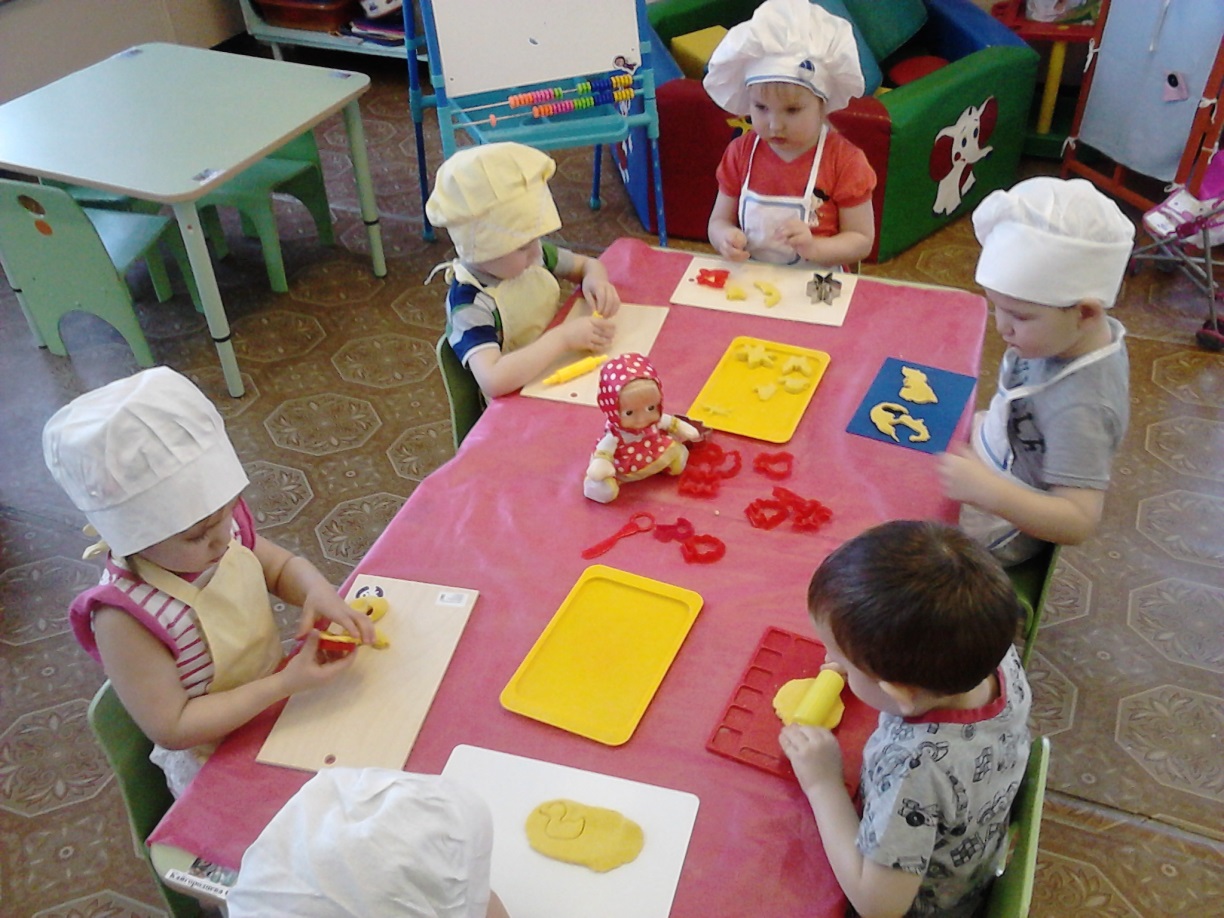 Акция «неболейка»
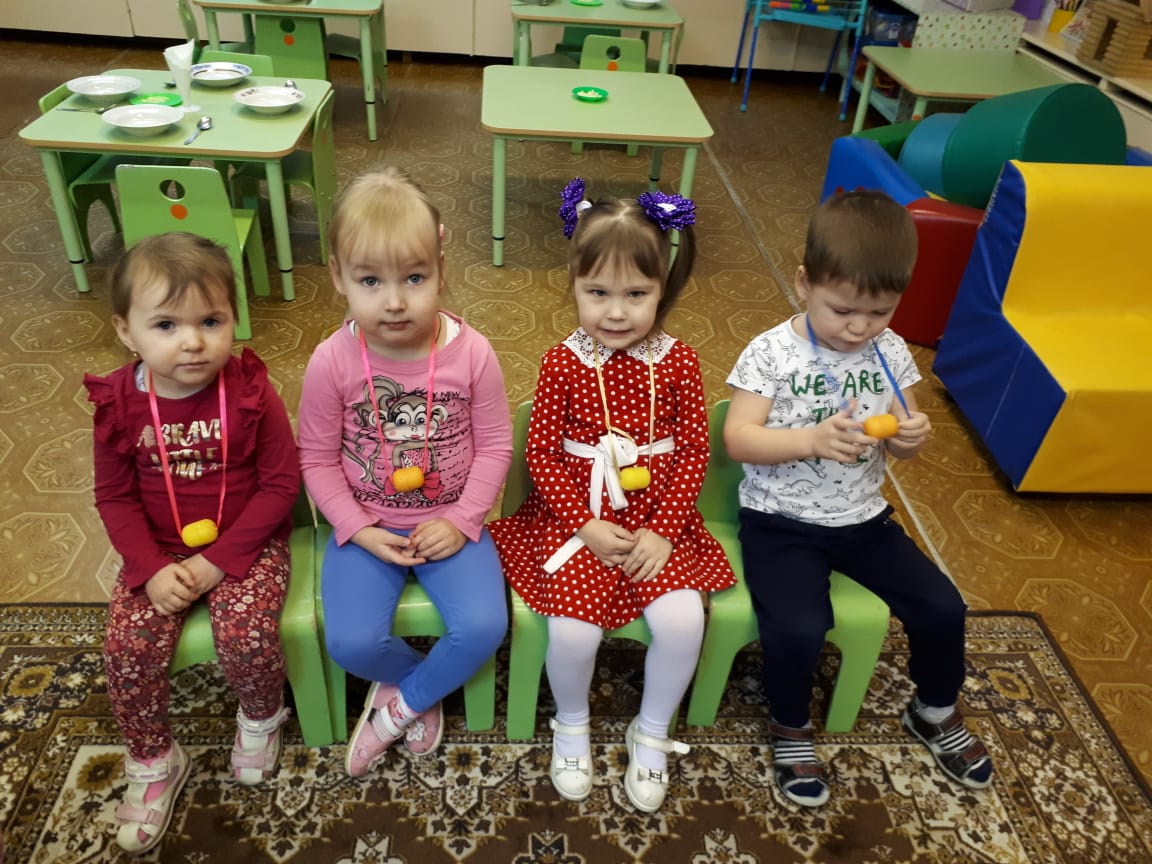 Огород на окне
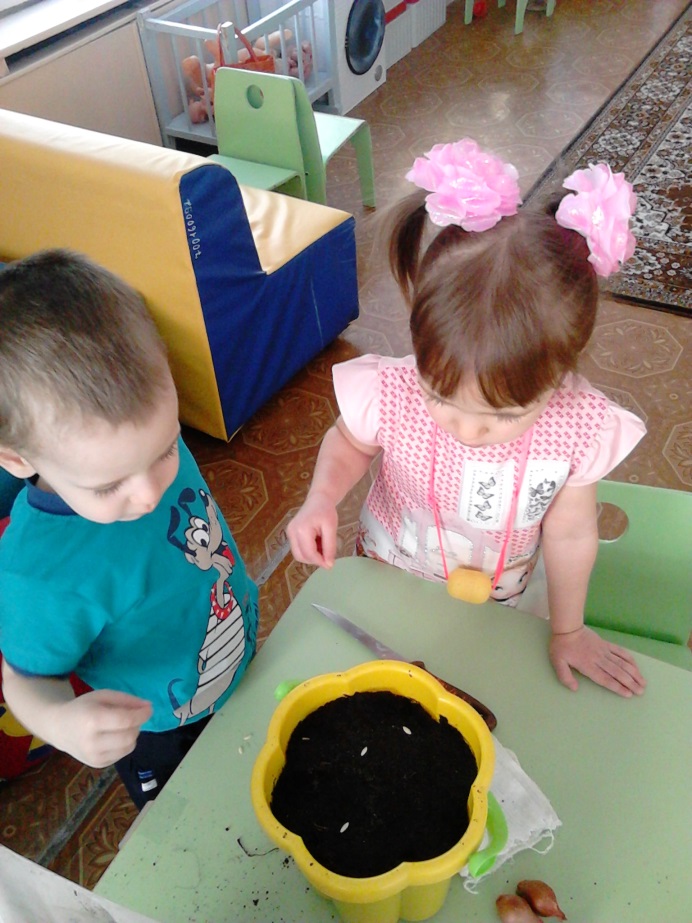 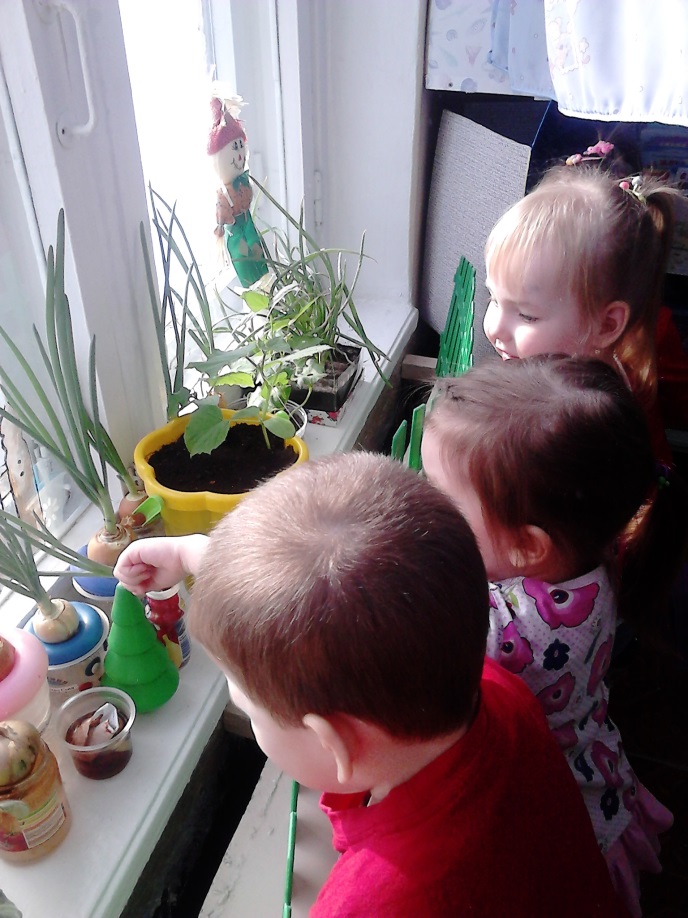 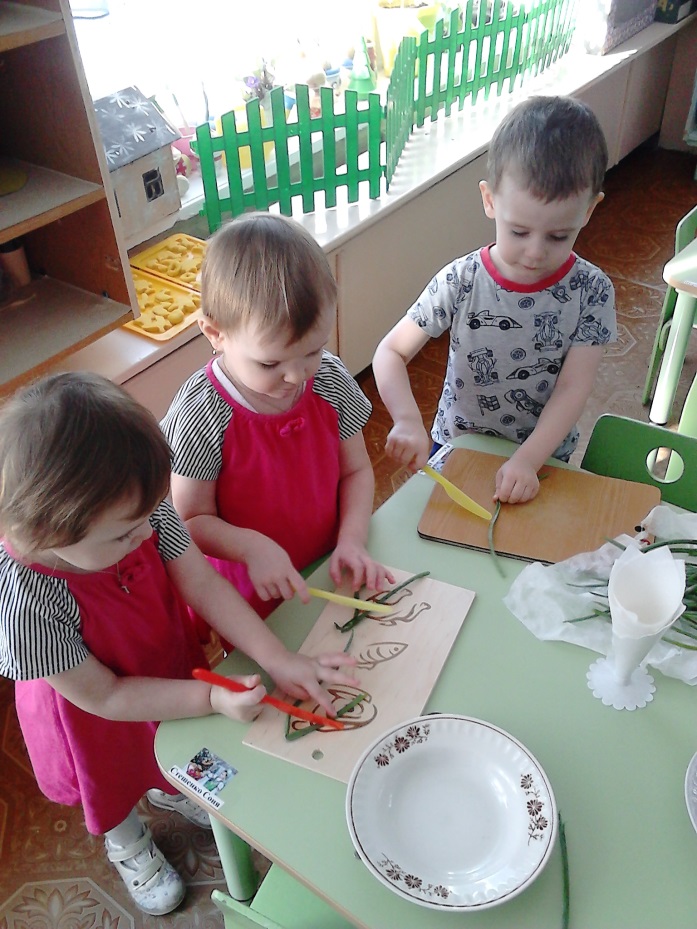 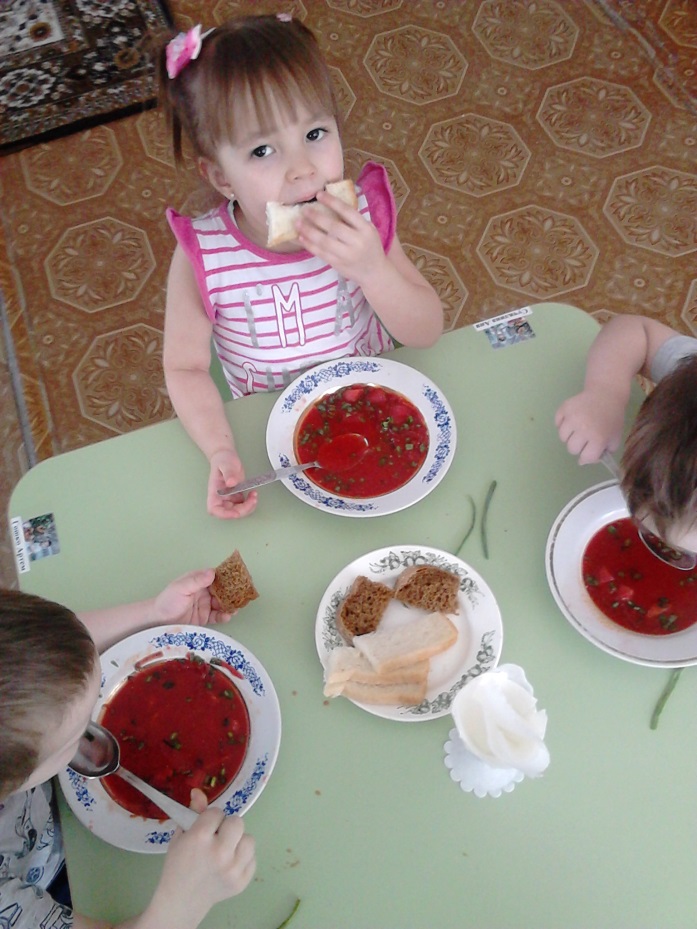 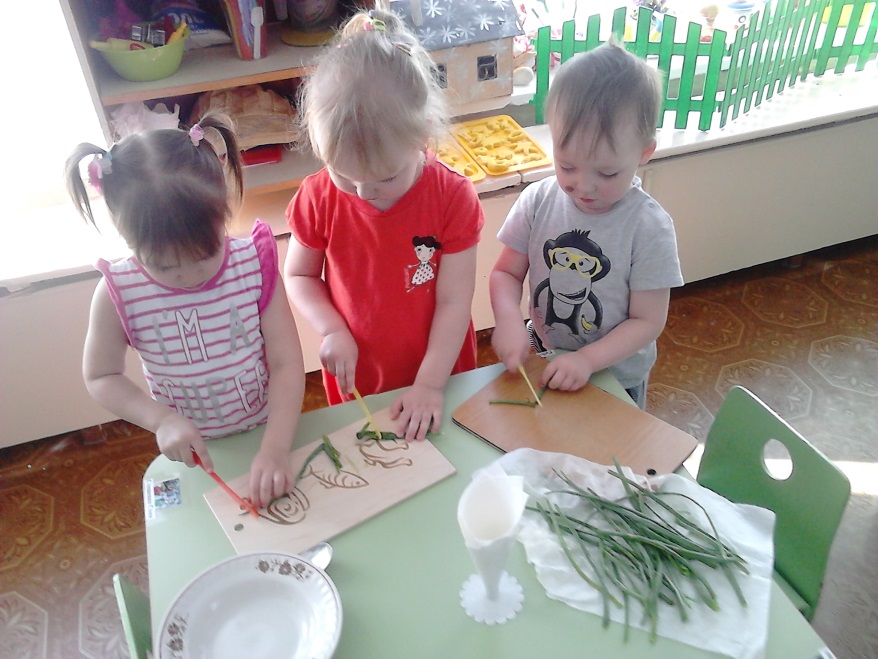 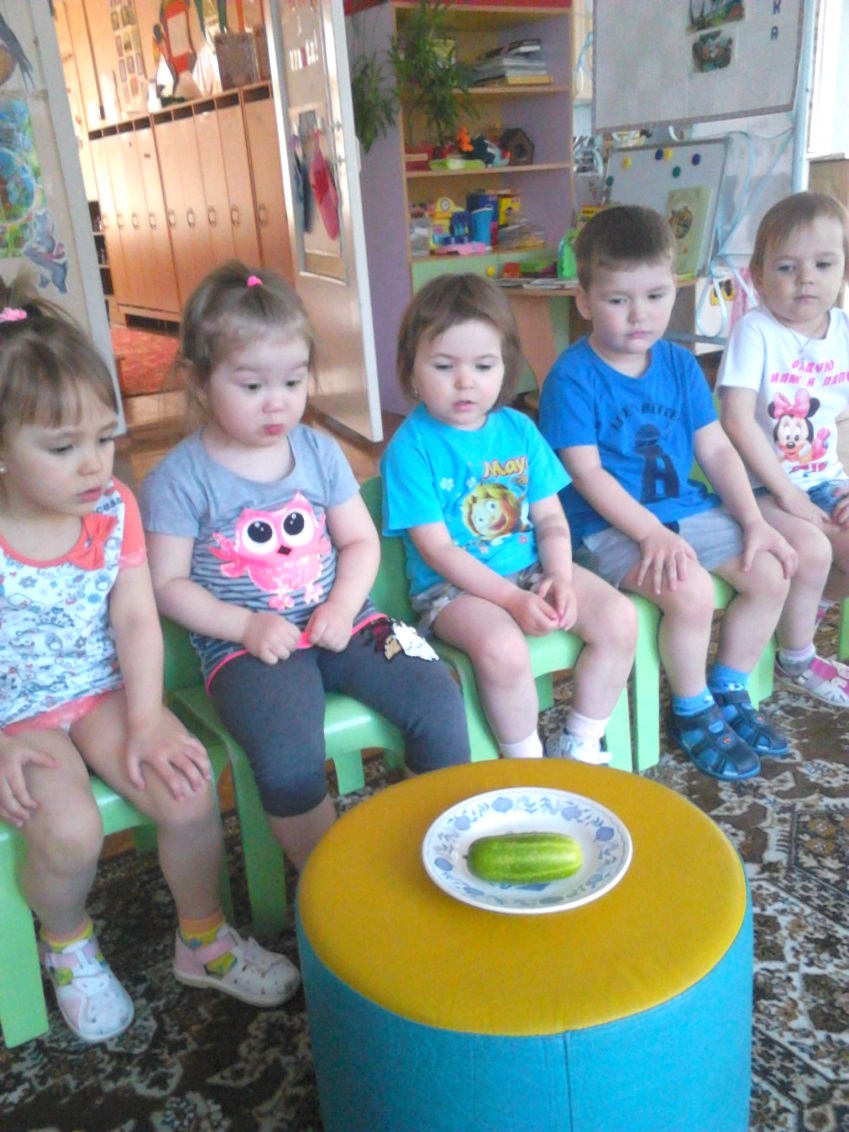 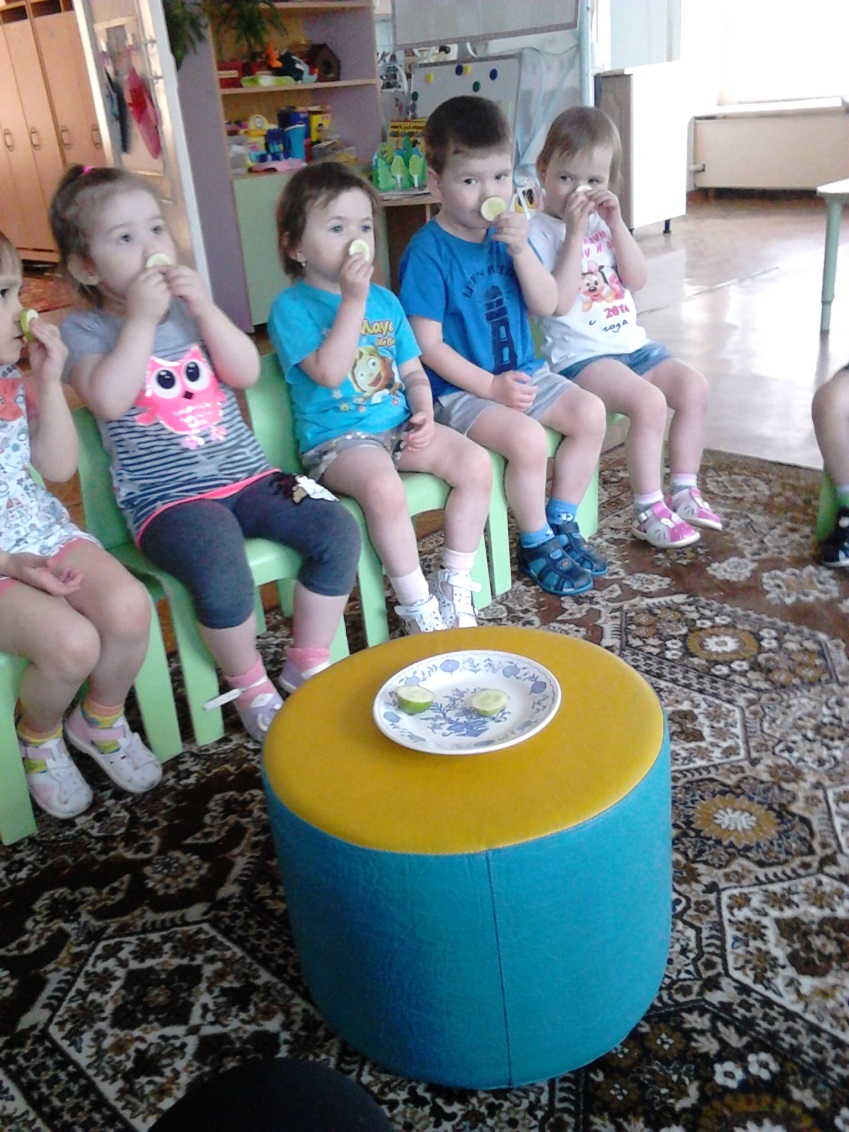 Принимая участие в проекте «Профессии» , мы помогли пополнить игровые уголки «больница», «кухня».
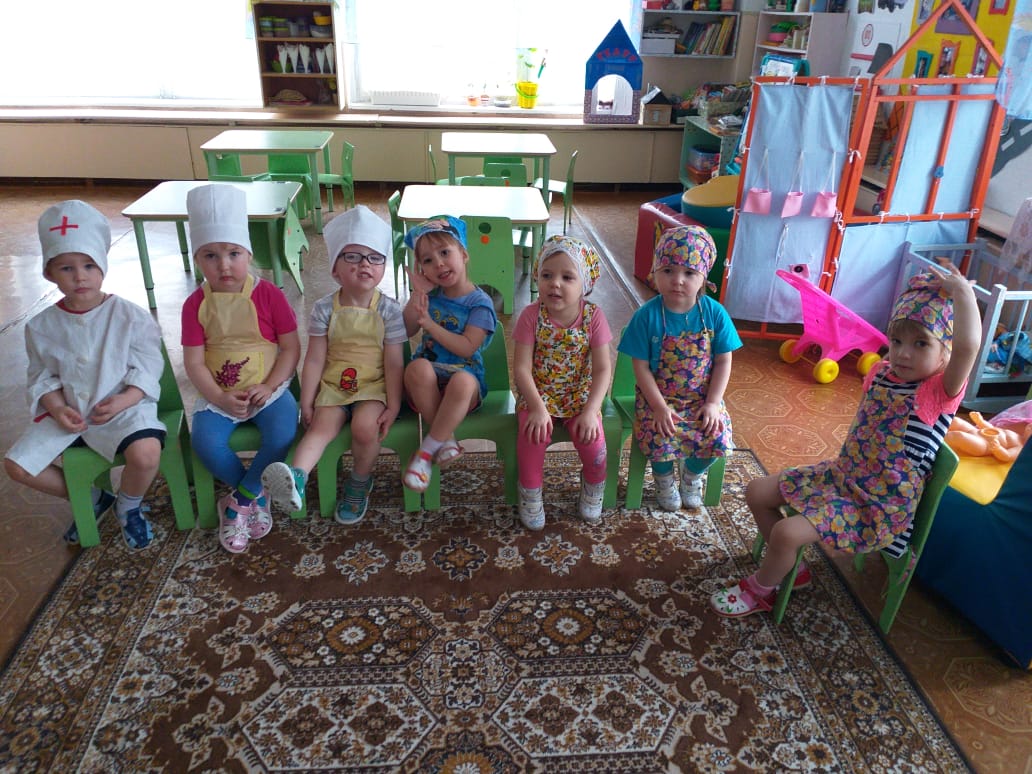 Экологическая акция «Дом для птиц»
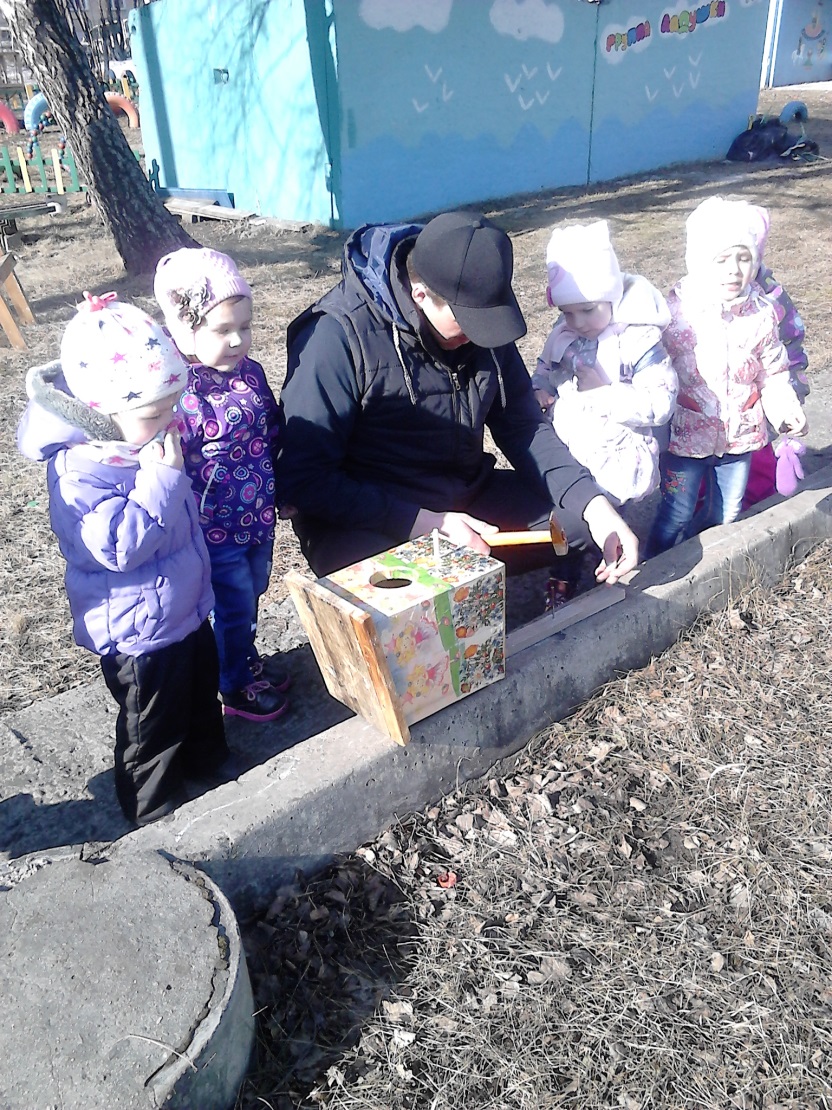 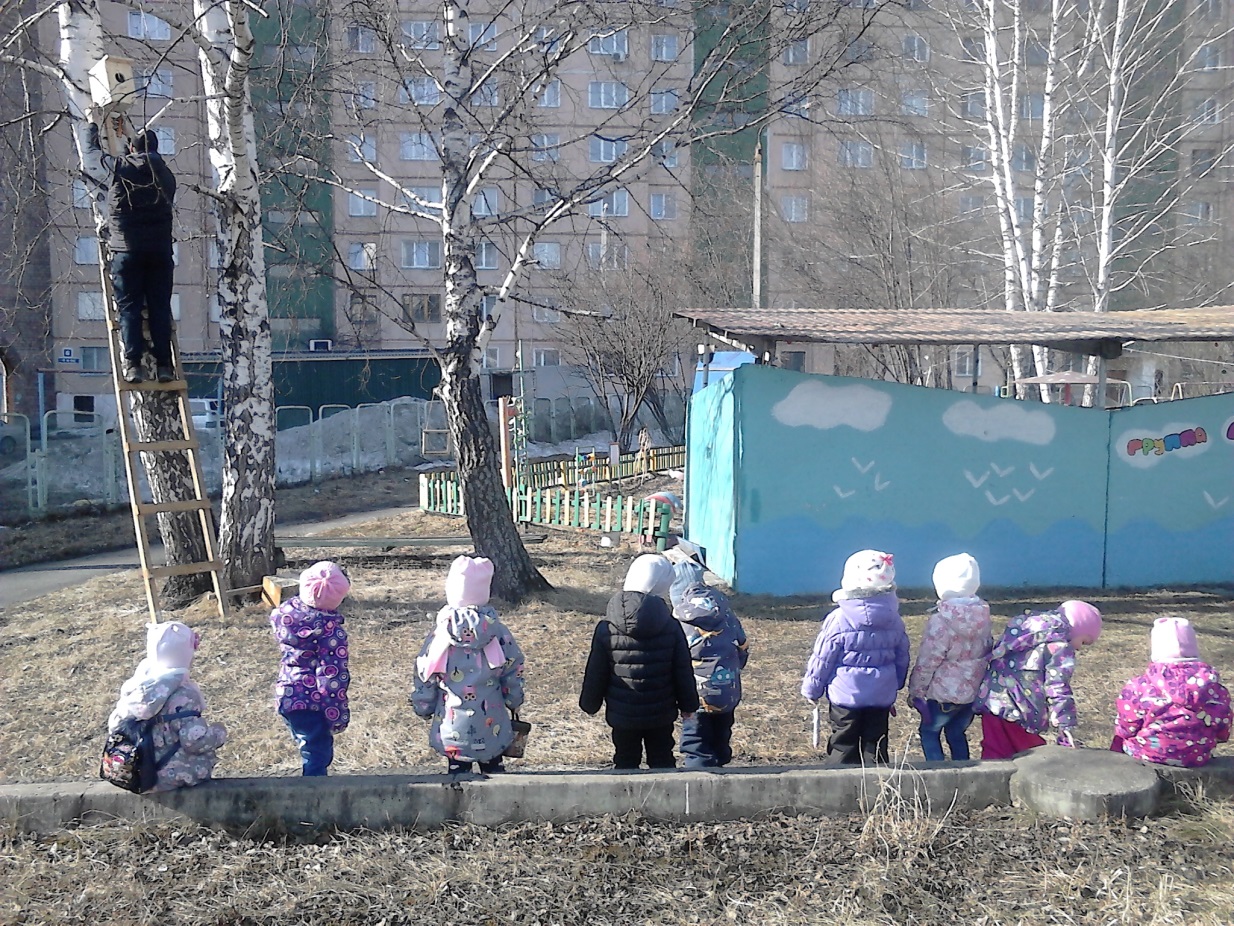